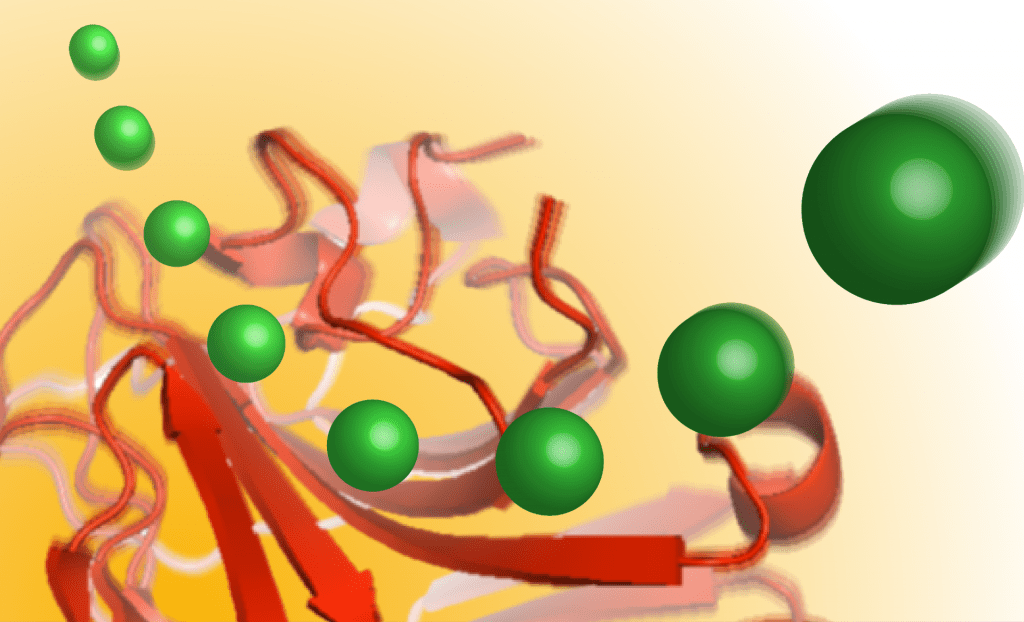 Collidoscope
James S. Prell
Department of Chemistry and Biochemistry
University of Oregon, Eugene, OR
Downloading and Installing Collidoscope
Go to github.com/prellgroup/Collidoscope

Download the latest version (currently coll_8_1_19.tar.gz),
   then unzip it using your favorite program

Collidoscope works on LINUX (which we recommend!),
   Windows (slightly more complicated to set up*), and MacOS

*for Windows, you’ll need to have a C++ compiler (recommended:
  Visual Studio 2019, which is free from Microscoft) with Message
  Passing Interface support—full instructions on our GitHub page!
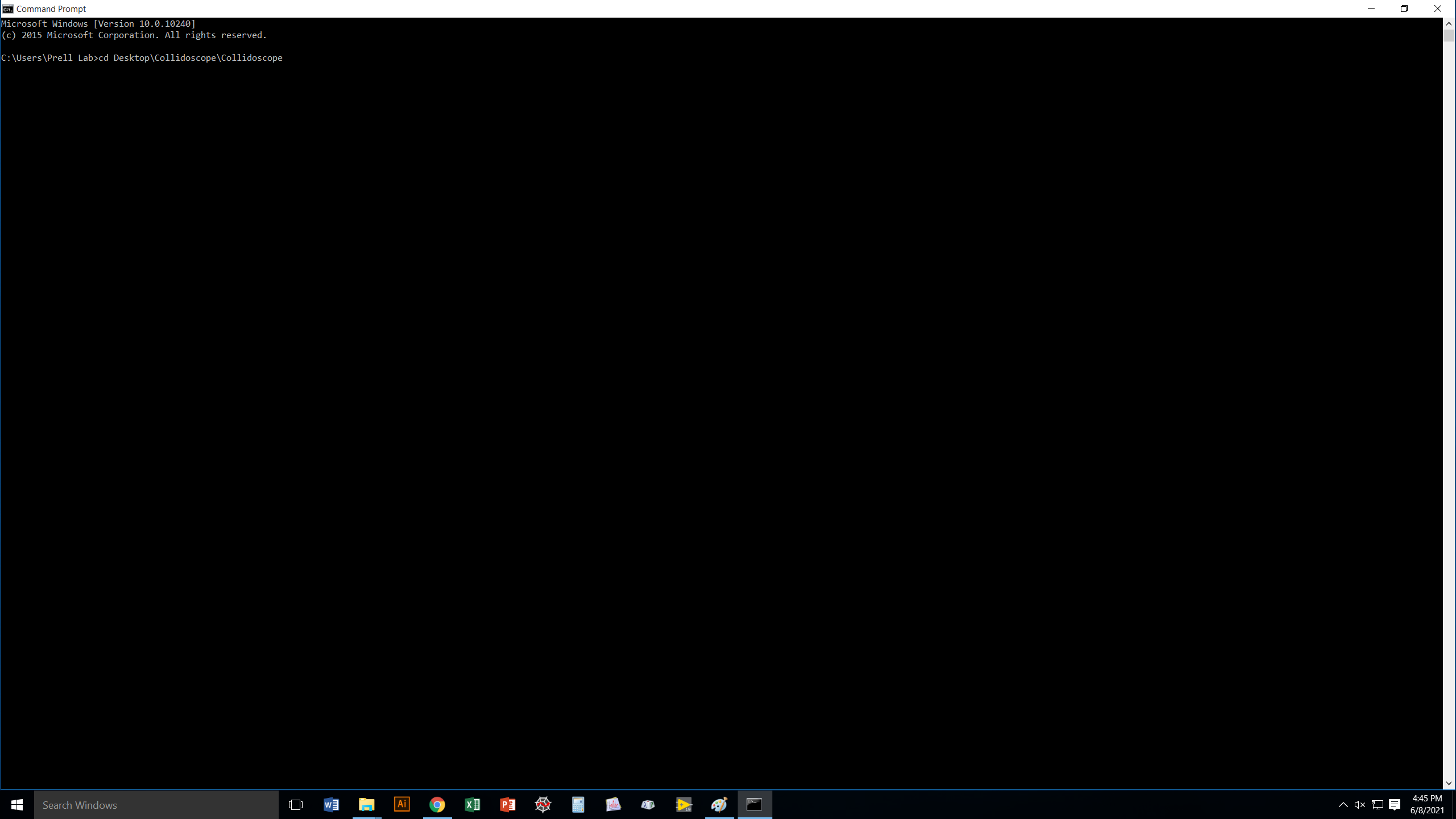 After you have compiled the source code,
  navigate to your Collidoscope folder
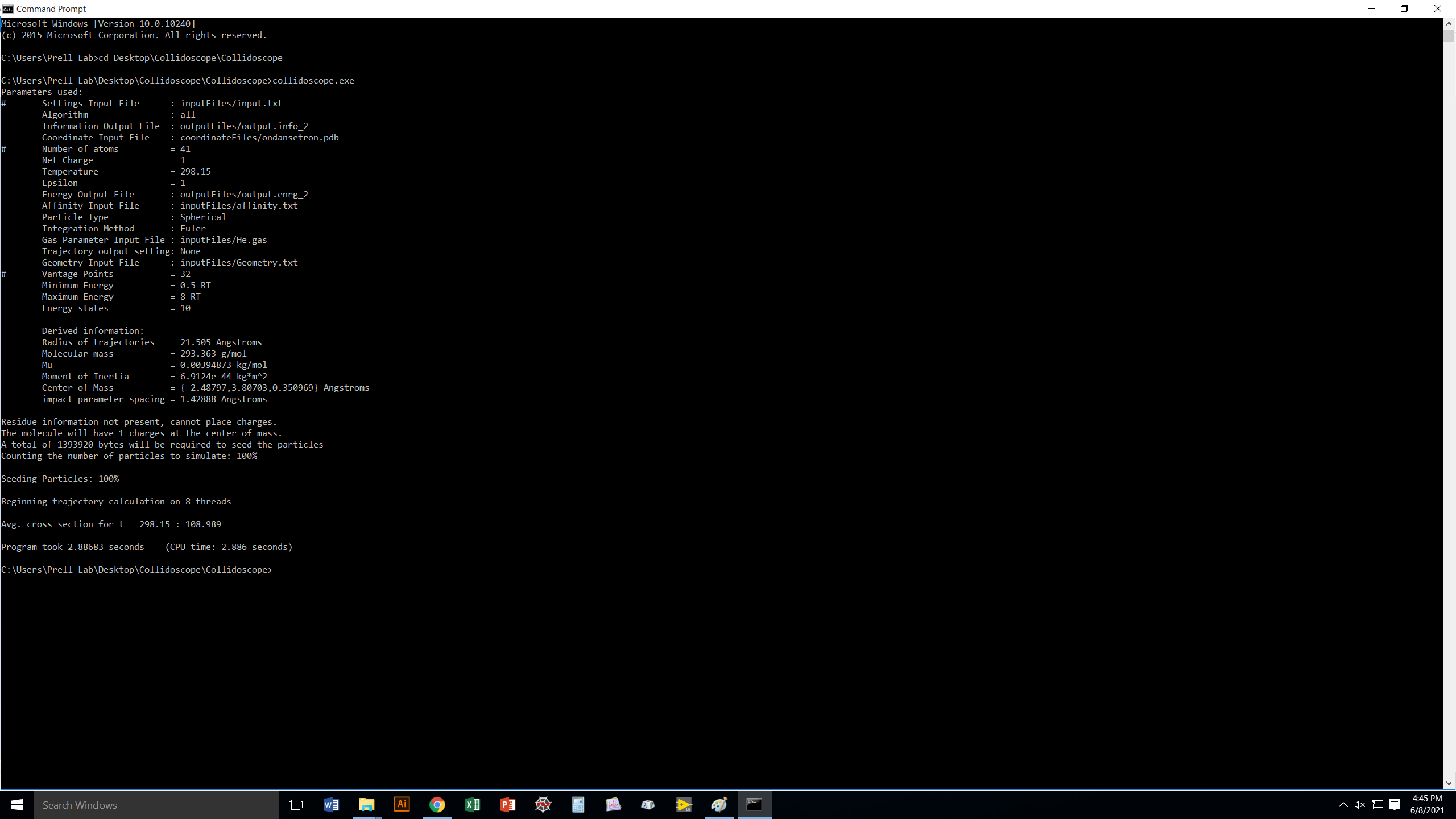 Simply type “collidoscope.exe” (Windows)
  or ./coll (LINUX or MacOS) to run the default
  computation for ondansetron1+ in He.
You should get a value of 108.989 Å2 if all
  is working correctly.
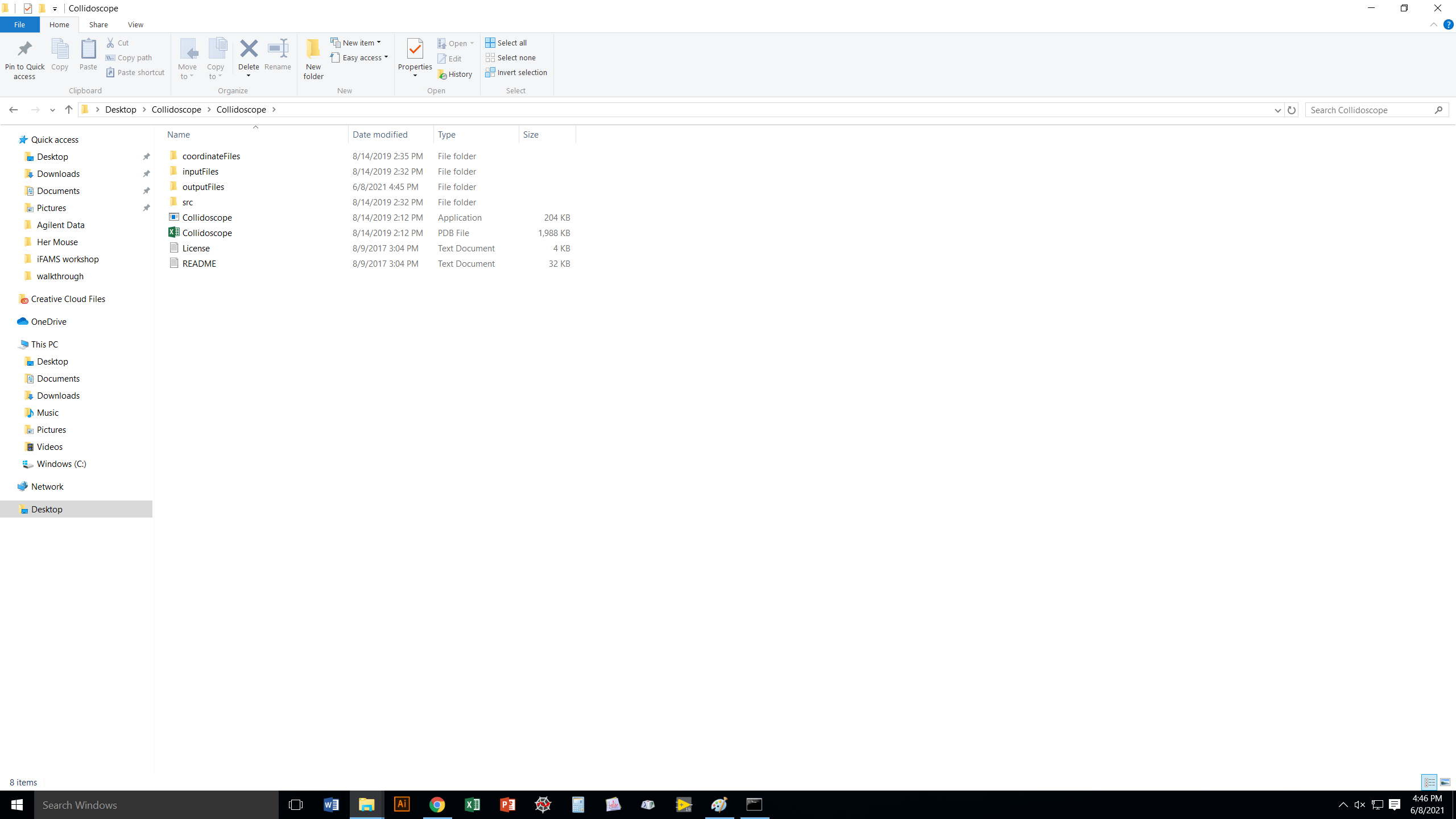 We’re going to take a look at what is in the files that
  Collidoscope uses to operate.
Let’s start with the README!
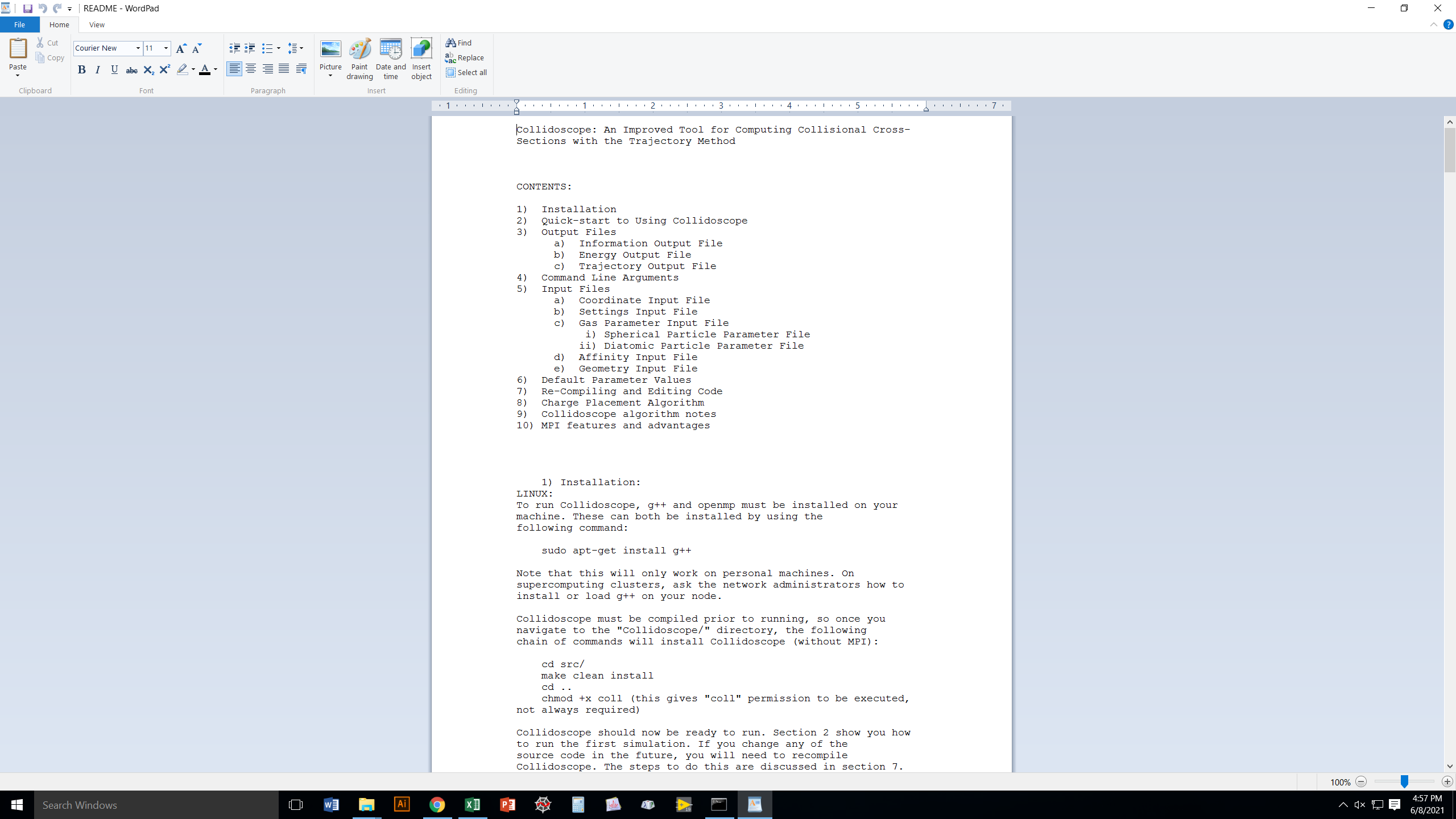 There’s a lot of helpful info
  in the README, but let’s
  jump to the Command Line
  Arguments, which are what
  you need to specify to run
  a computation.
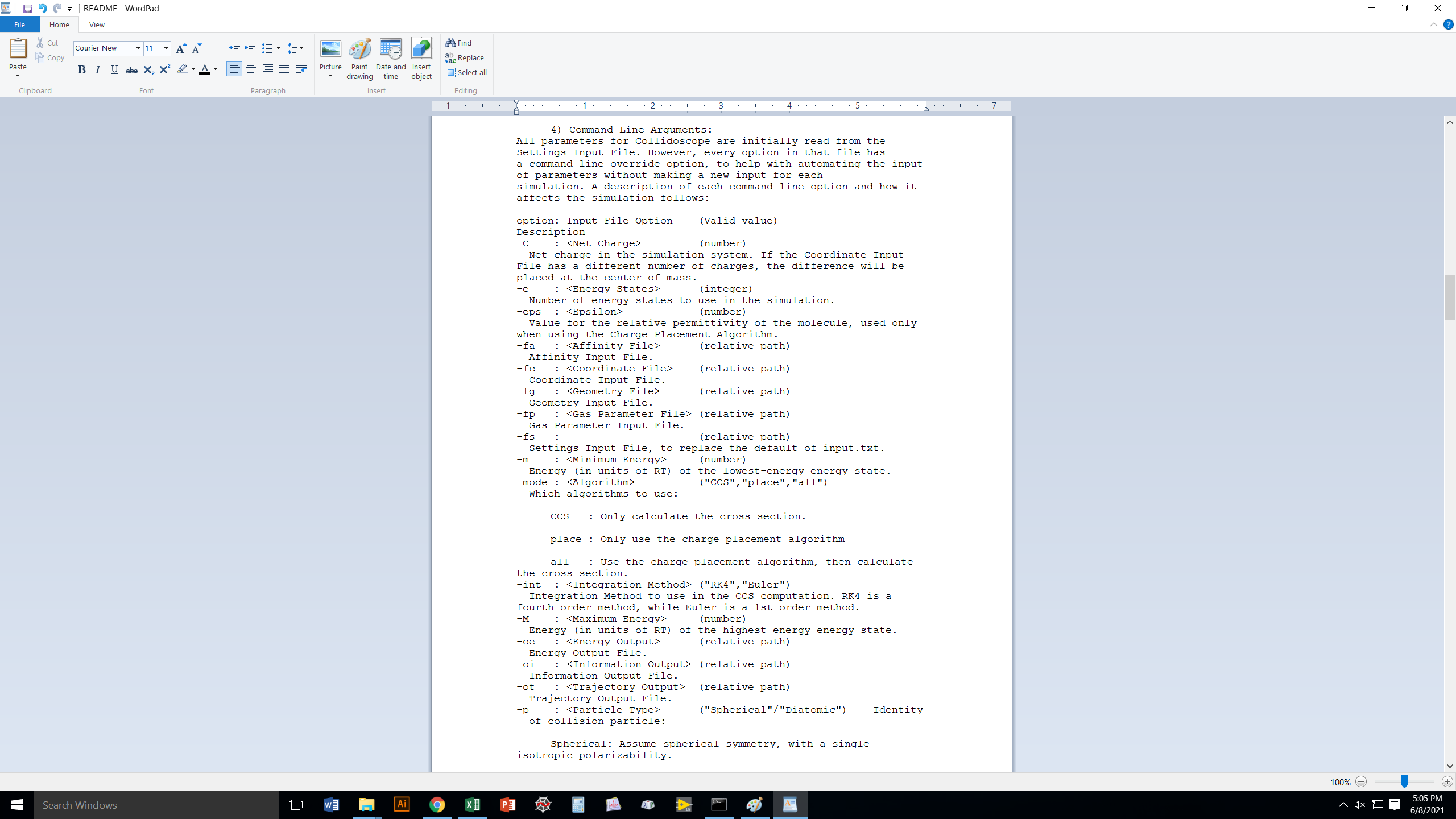 All of the Command Line Arguments
  start with a dash (“-”), and you
  always specify their value after the
  tag,
e.g., “-e 20” means “use 20 energy states”

Also, they follow one after another on
  the command line in any order:

“-e 20 -eps 4” will be interpreted the same
  as “-eps 4 -e 20”
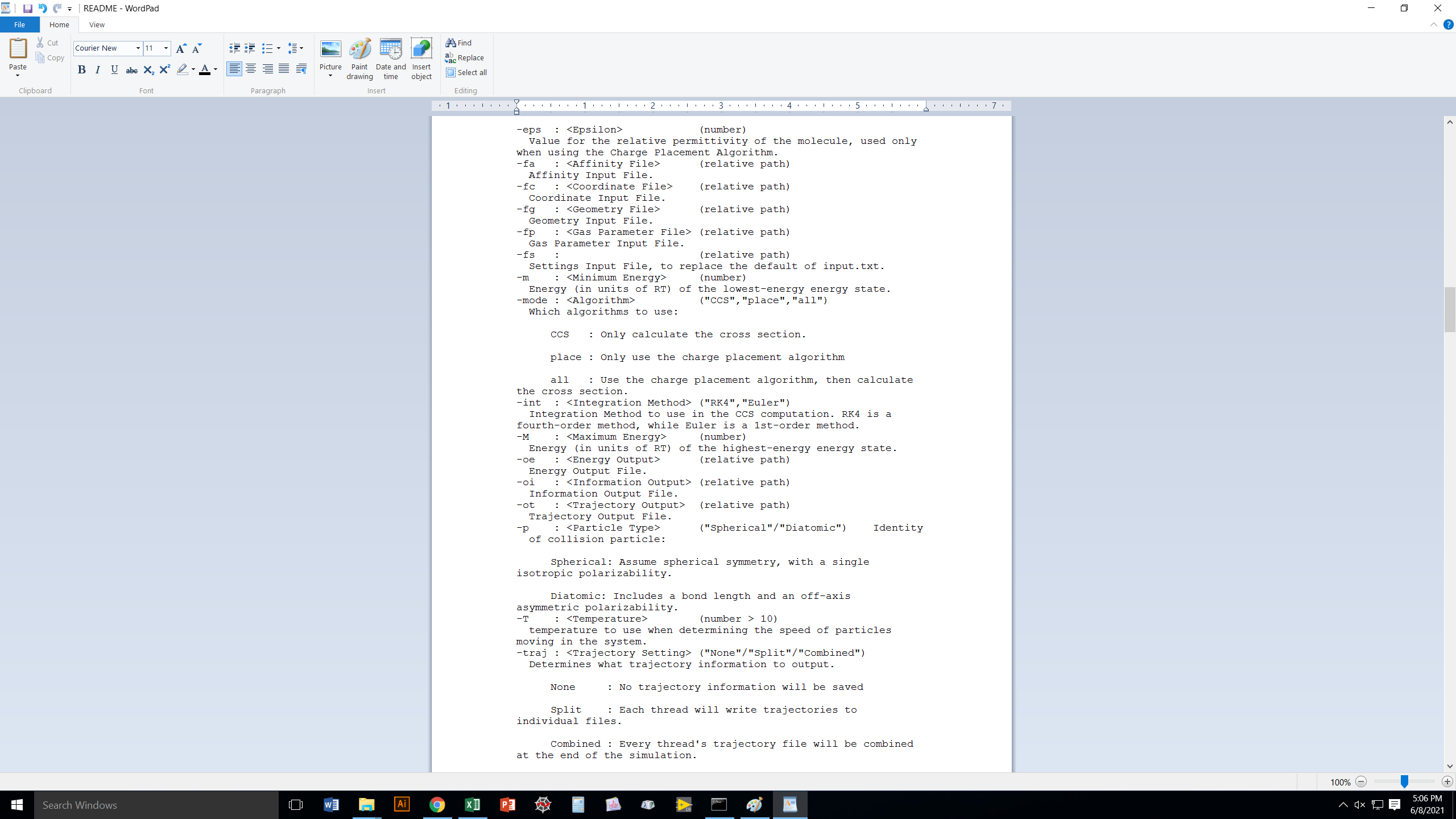 Collidoscope does a grand total of 3 basic things:
Place charges on a protein in a reasonably
      low-energy configuration
Compute the CCS of an ion (Trajectory Method)
Both of the above, if you want, for a protein
Let’s deal with proteins in a moment.

For now, let’s work with a small, singly-charged molecule:
  ondansetron.
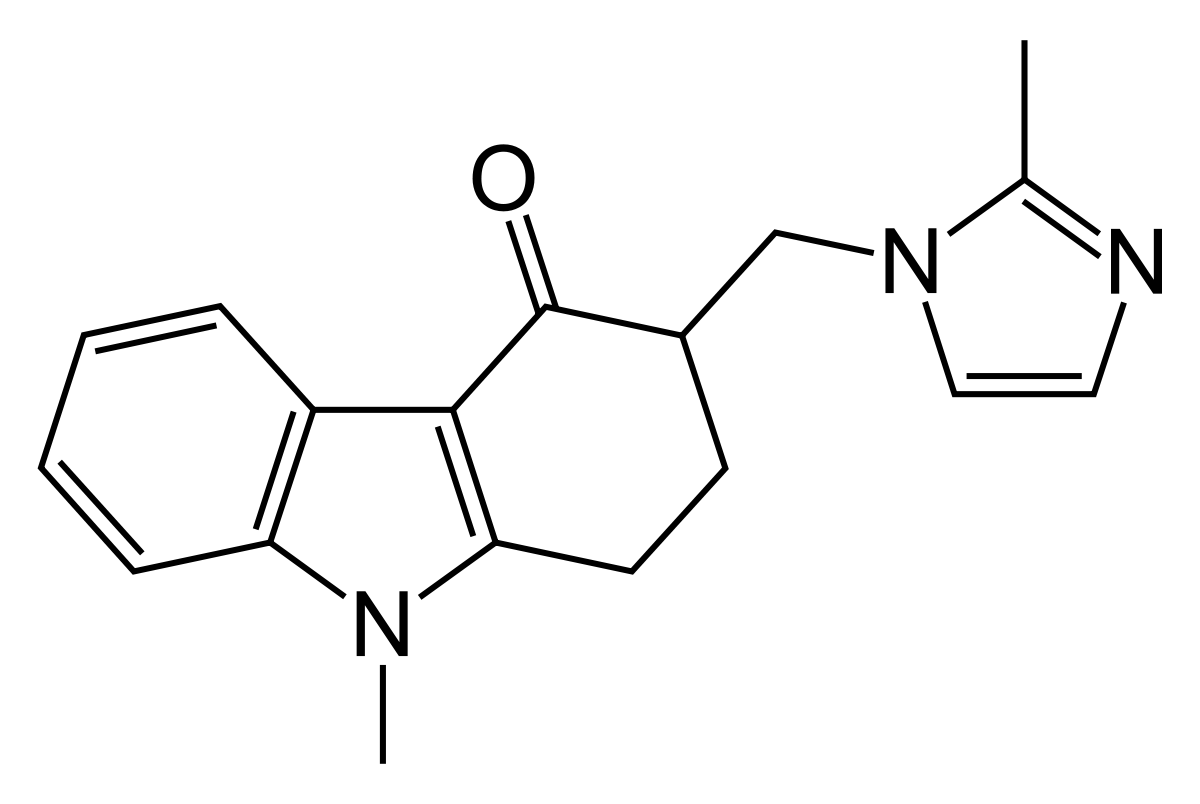 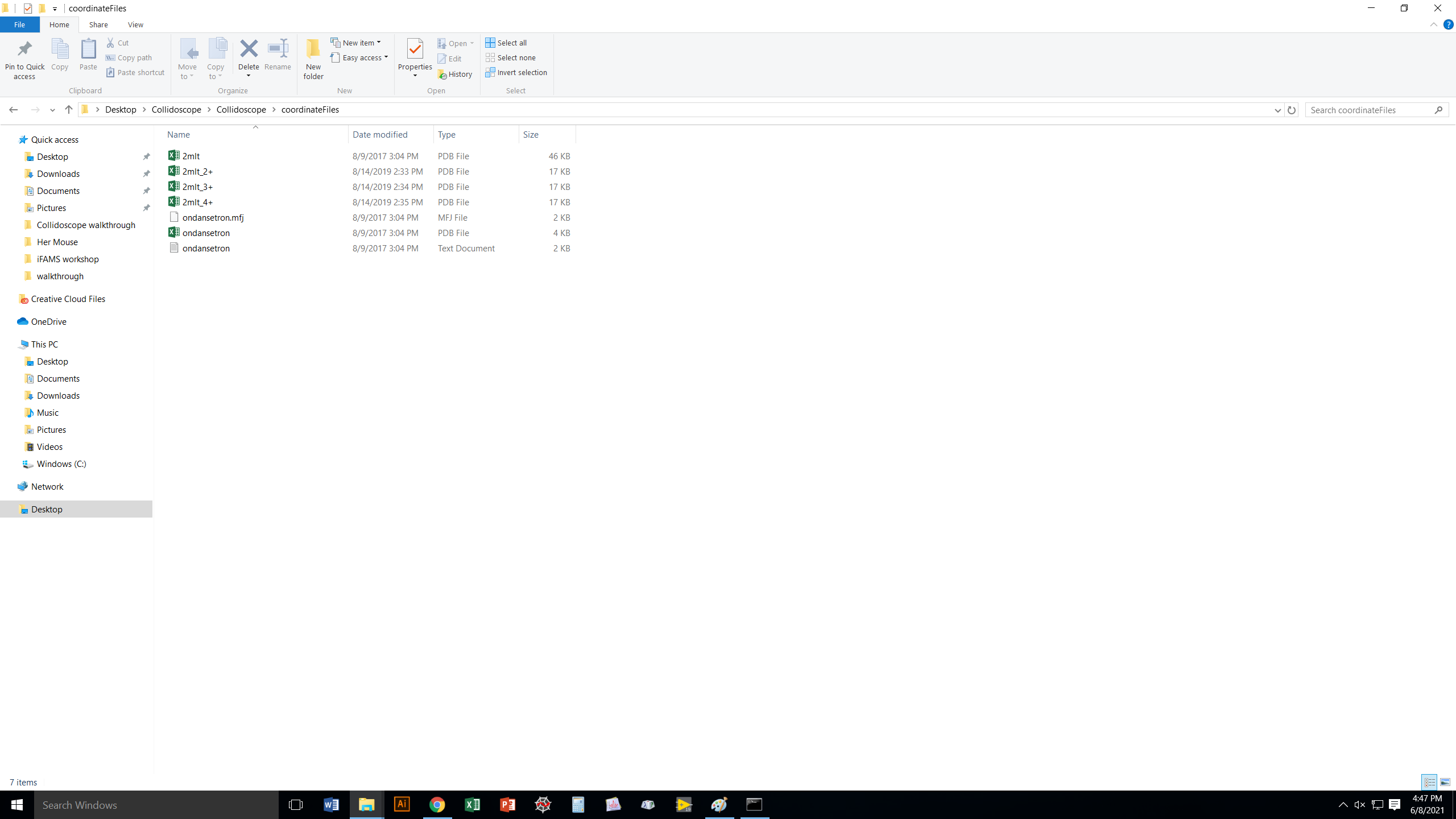 The coordinateFiles folder is where you should put the structures
  you want to use Collidoscope on.

Collidoscope accepts two types of coordinate files as input:
pdb files
a simple text file format
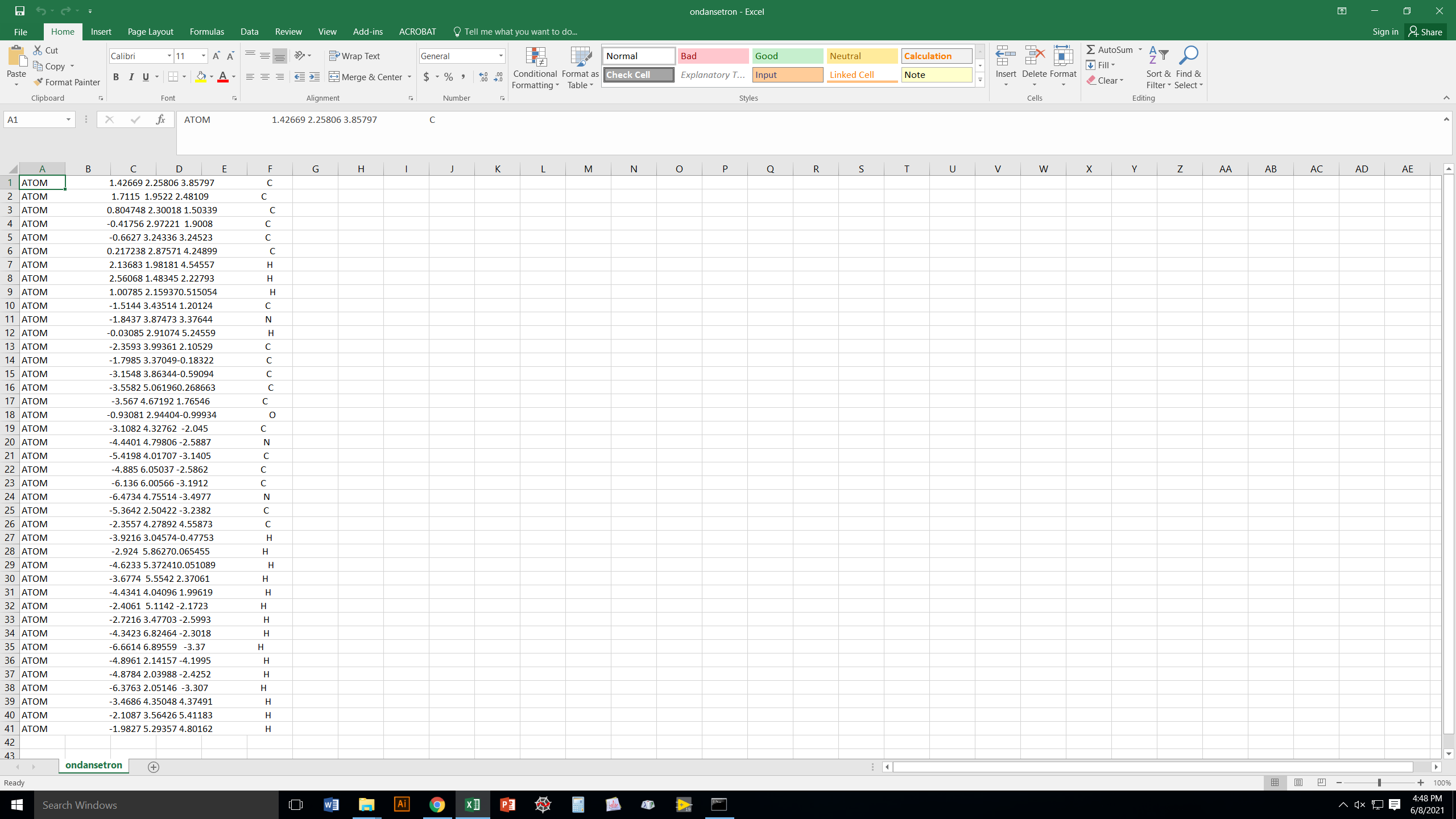 Here’s the pdb file for ondansetron.
Coordinates are x, y, z in Å.
Note that it lacks a lot of the information
  you would expect in a pdb for an actual protein.
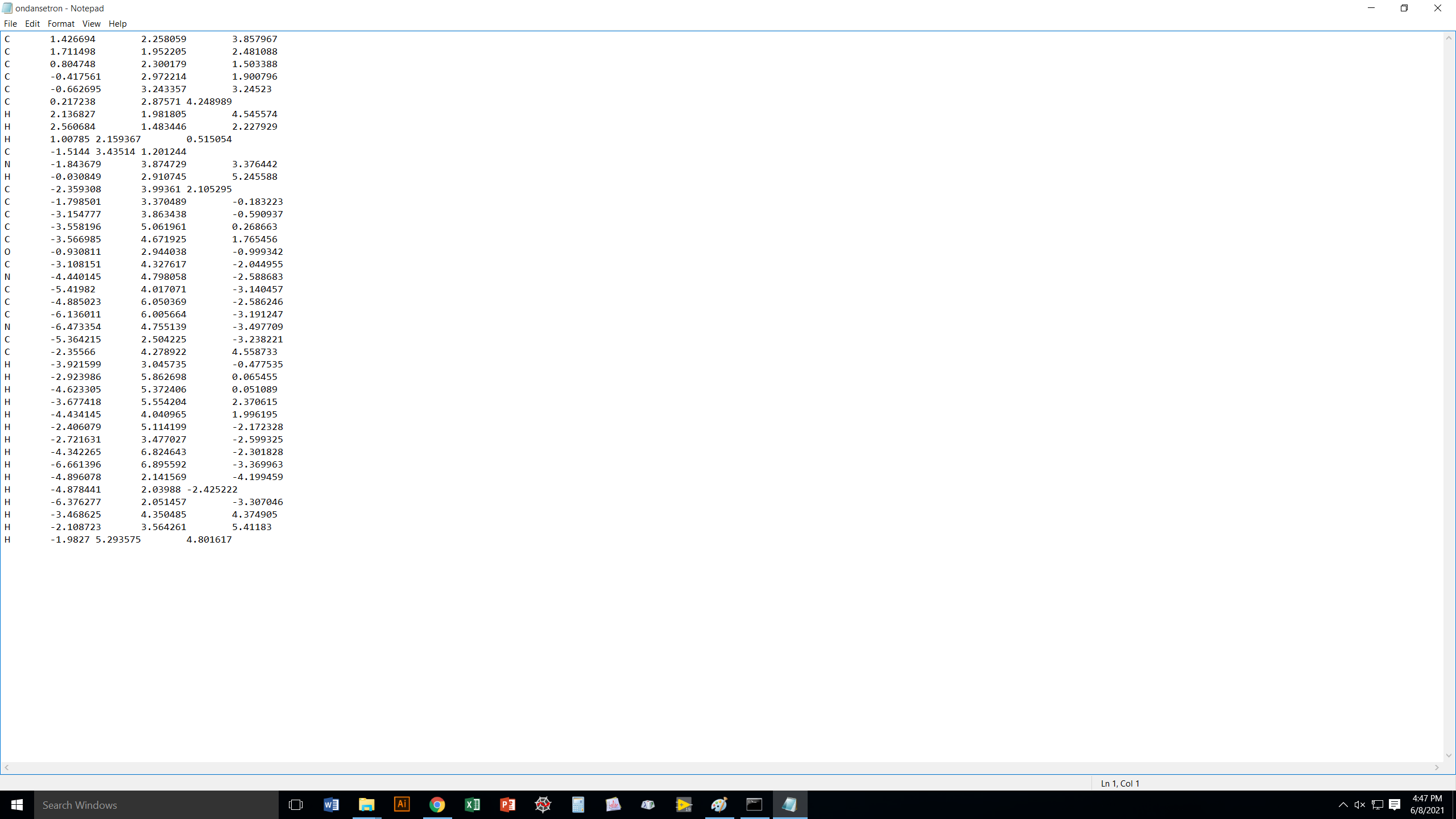 Here is the basic txt format file for ondansetron.
If you want, you can add your own column at the end
  with partial charges (e.g., from an ab initio computation)
  if you want to get extra fancy.
Coordinates are x, y, z in Å.
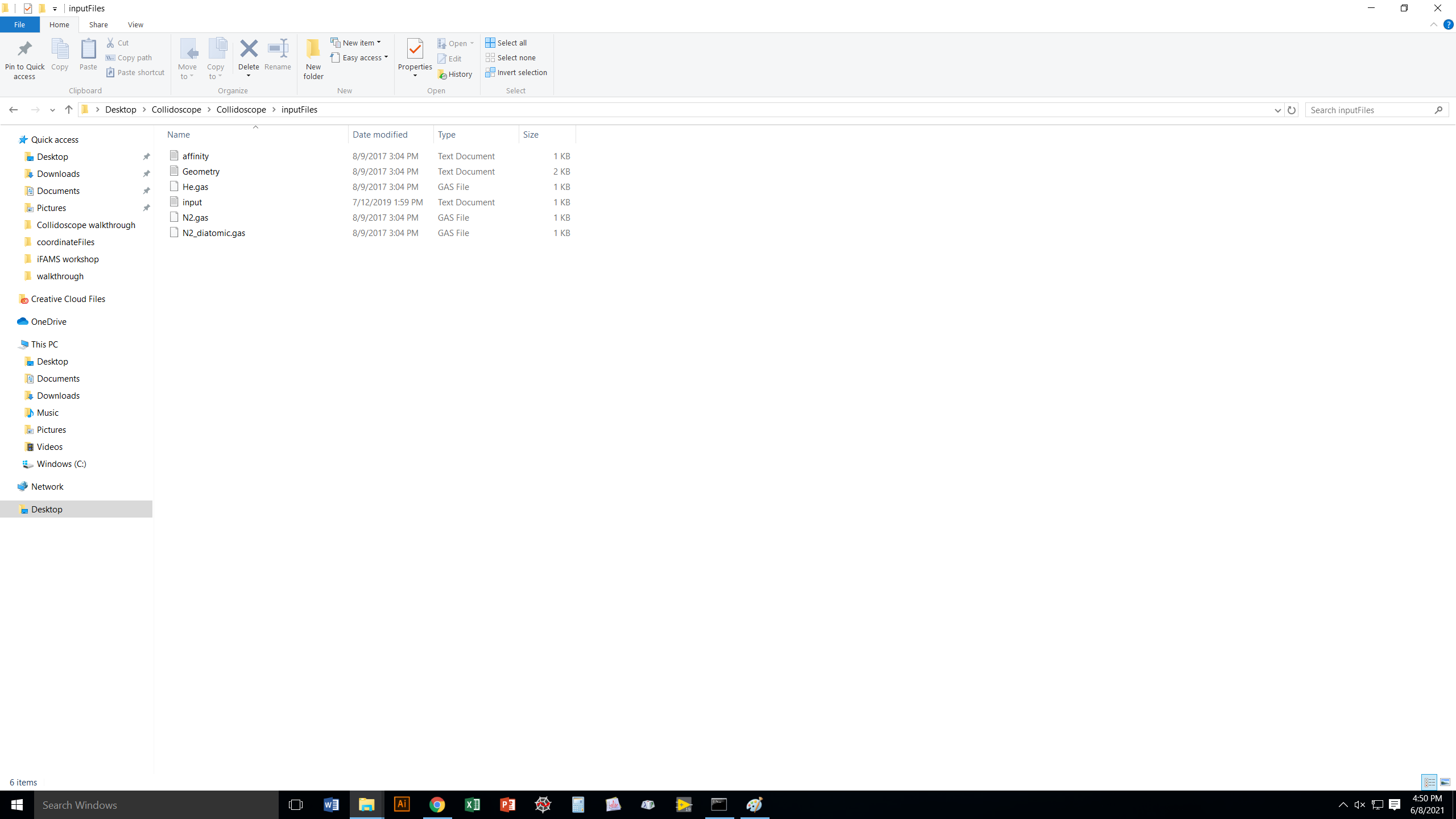 The inputFiles folder contains files you don’t typically touch.
They include:
“affinity” (we’ll talk about that when we get to proteins)
Geometry (angles your molecule gets rotate into for CCS
      computations)
Gas files (He and N2), which in part determine interaction
      potentials
“input”, which contains a bunch of other default values
      that Collidoscope calls when it runs
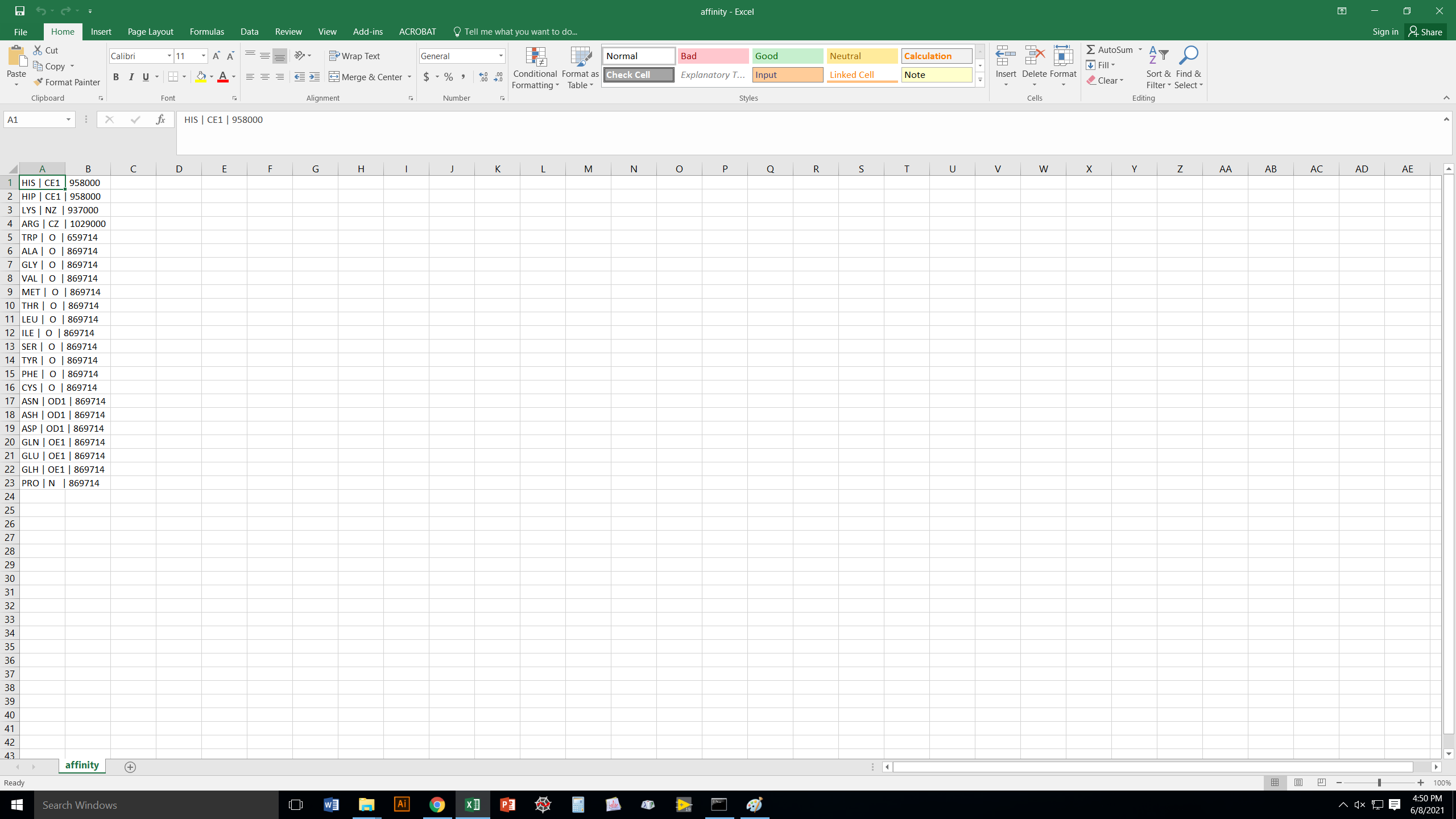 These are Proton Affinity values, which help determine
  which residues on your protein are most likely to be
  protonated in the gas phase.
They also tell you which atom in a residue is going to
  hold the charge for the purposes of the CCS computation.
Don’t touch anything here unless you are very familiar
  with gas-phase protonation thermochemistry.
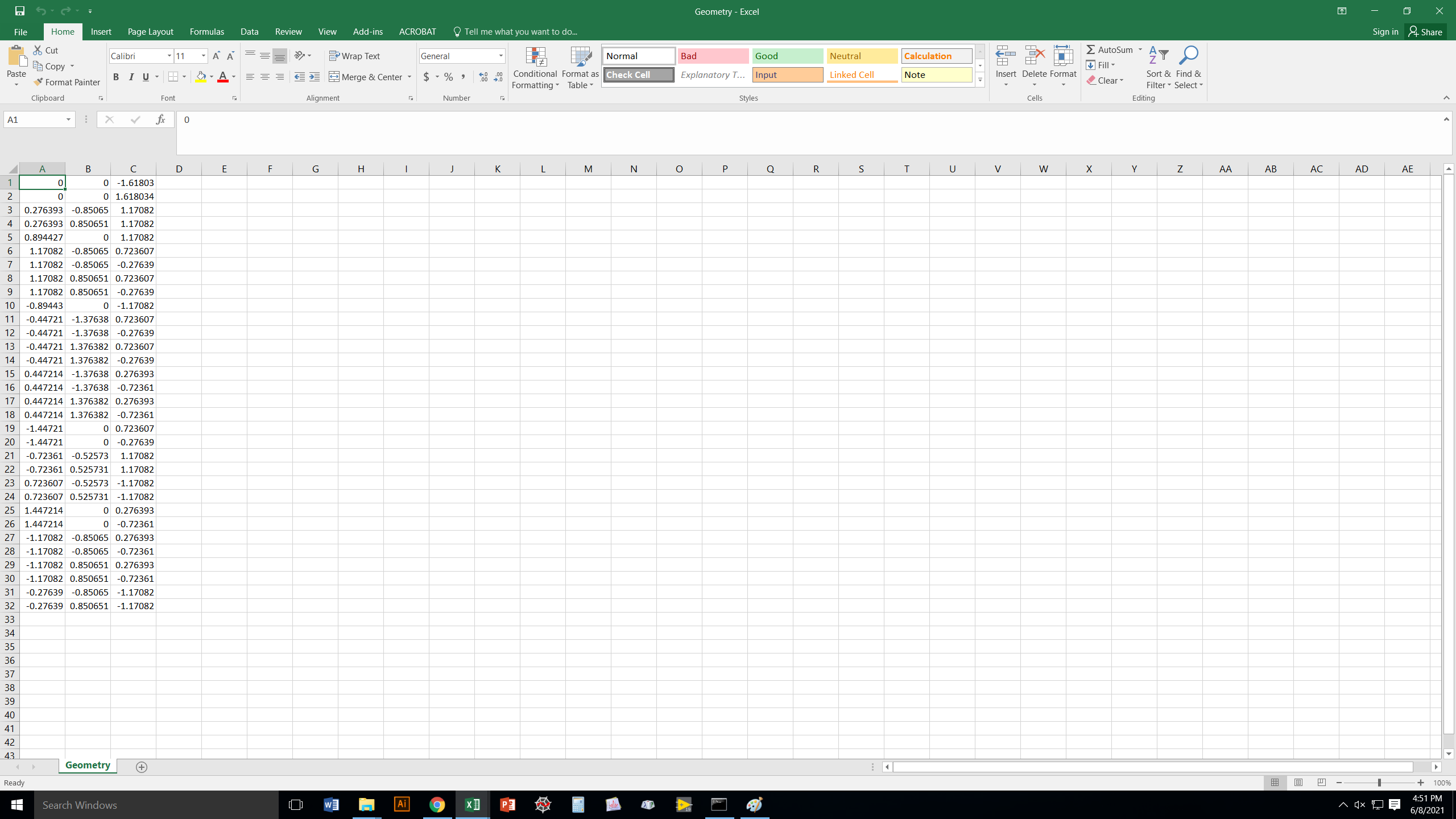 These are points on a 32-sided polyhedron.
They assure that all the possible orientations
  of your ion are well sampled in the CCS computation.
(We tested a lot of different possibilities and found this
  gives virtually identical results to a very thorough
  Monte Carlo simulation using random orientations.)
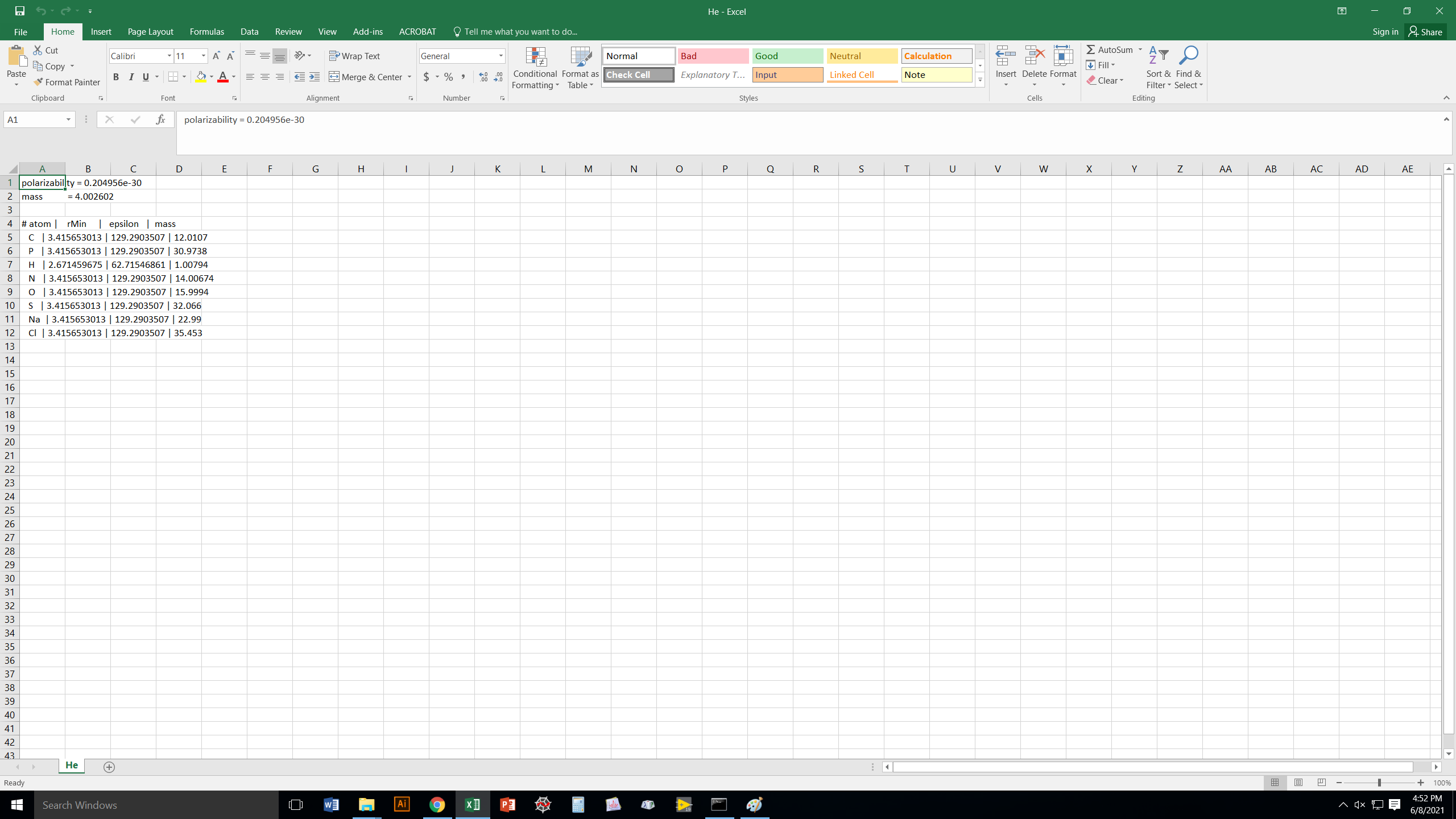 Polarizability (here, in m3) determines long-range
  ion-dipole interactions.
The Lennard-Jones 6-12 parameters are in
  Å (rMin) and J/mol (epsilon); these determine short-
  and medium-range interactions.
For He, these values are identical to MOBCAL.
Don’t change them unless you know what you are doing.
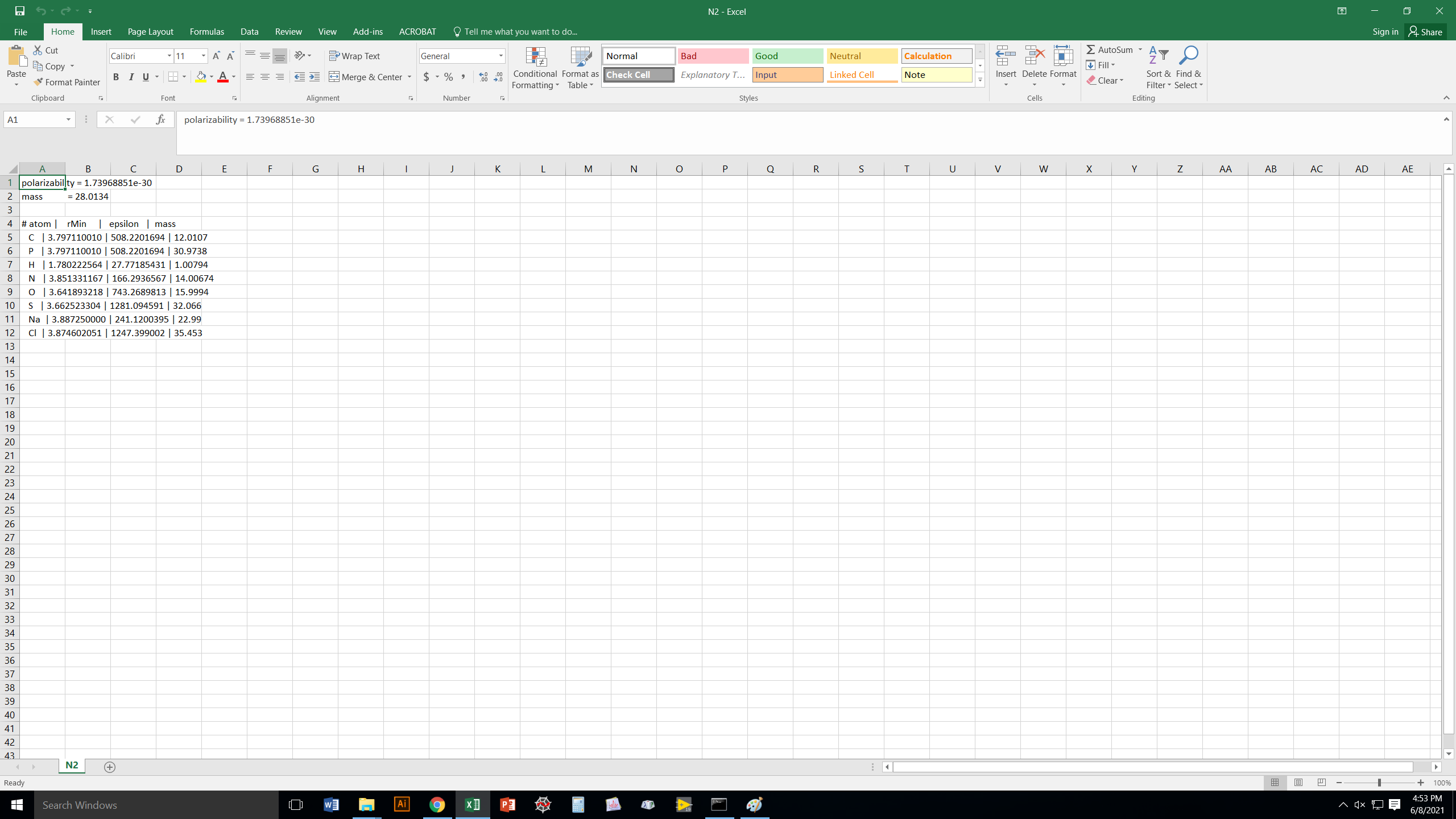 Interaction potential parameters for N2 gas
  assume it is equivalent to a sphere.
These values were co-optimized for a large group
  of small organic ions.
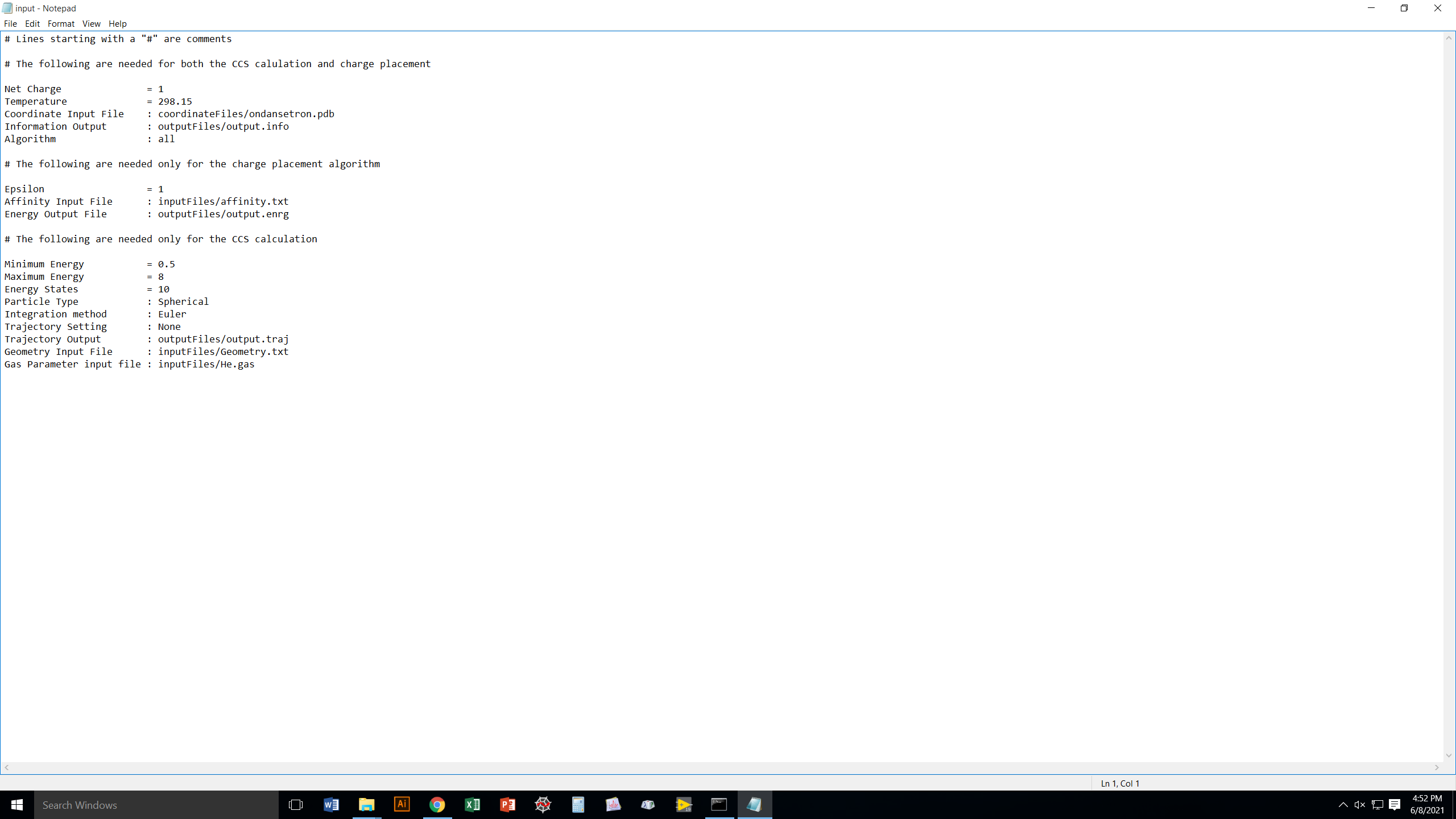 The “input” file in the inputFiles folder simply
  feeds default values into Collidoscope to save
  you the effort of manually entering them all.
Anything you type in at the command line yourself
  will override these defaults, but the others will
  be left untouched.
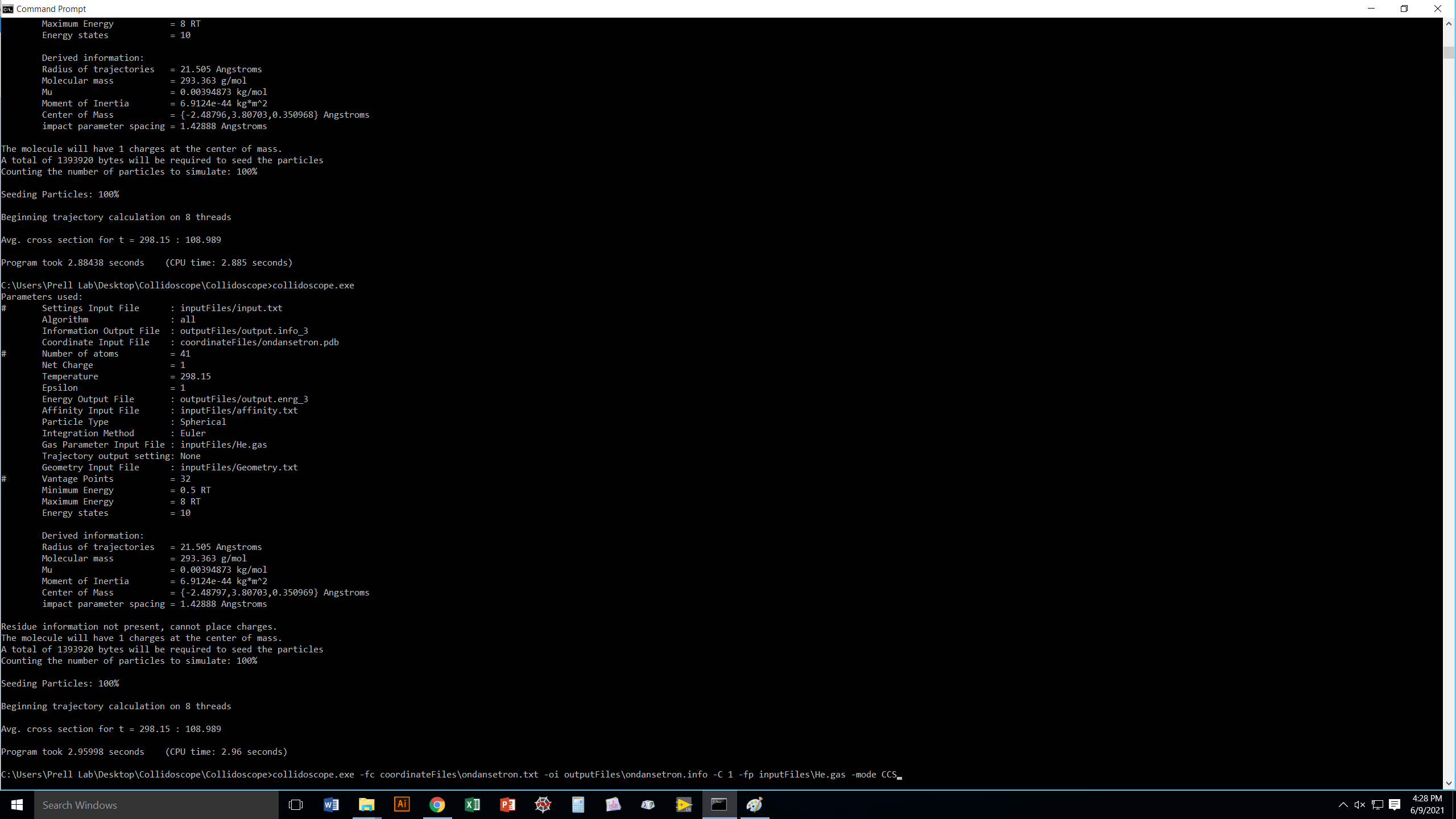 Type this in to calculate the CCS of ondansetron1+ and output the result to ondansetron.info
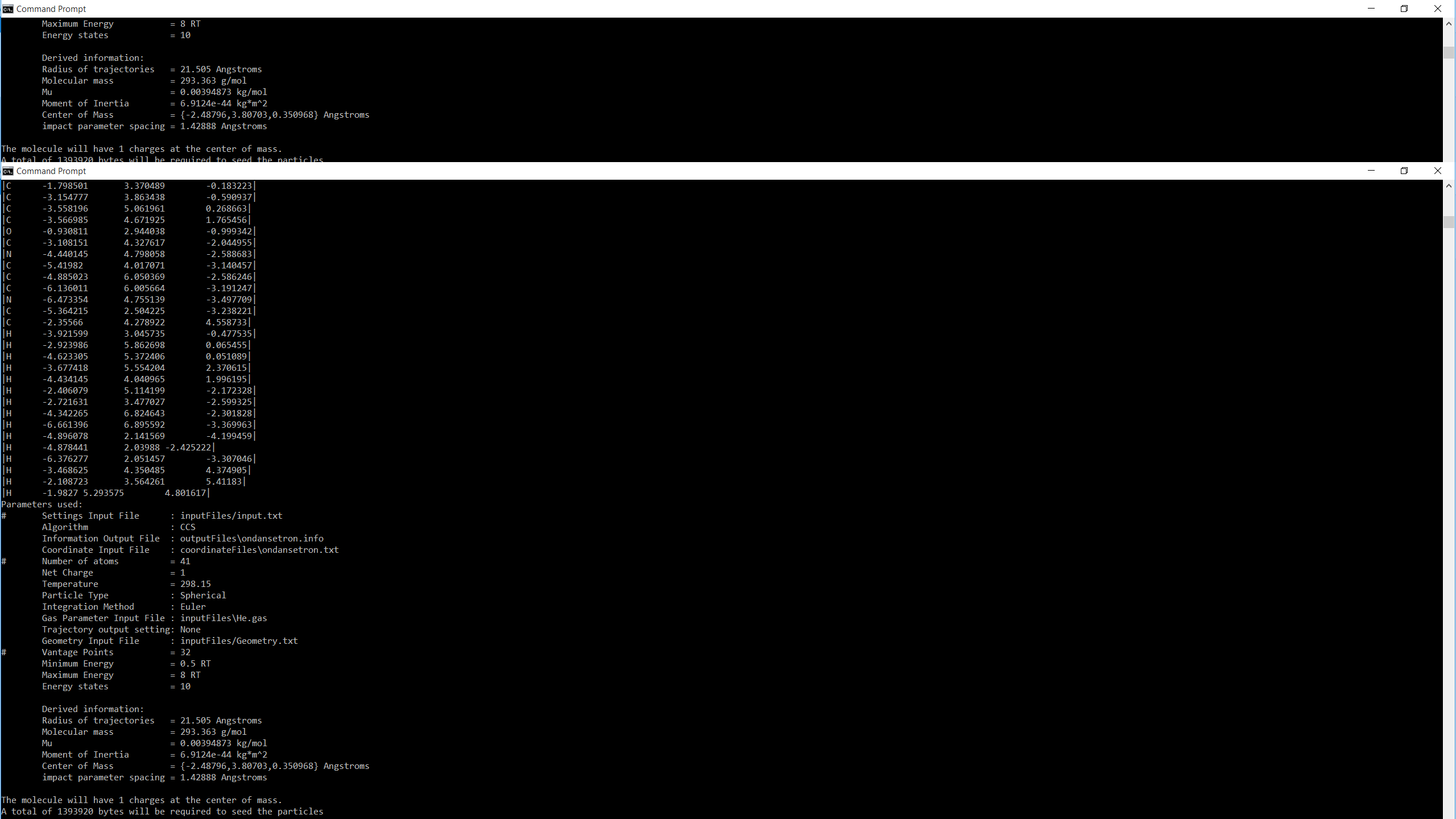 Collidoscope will start outputting information to the screen,
  but don’t worry, everything will be saved to the output file
  you specified a moment ago!
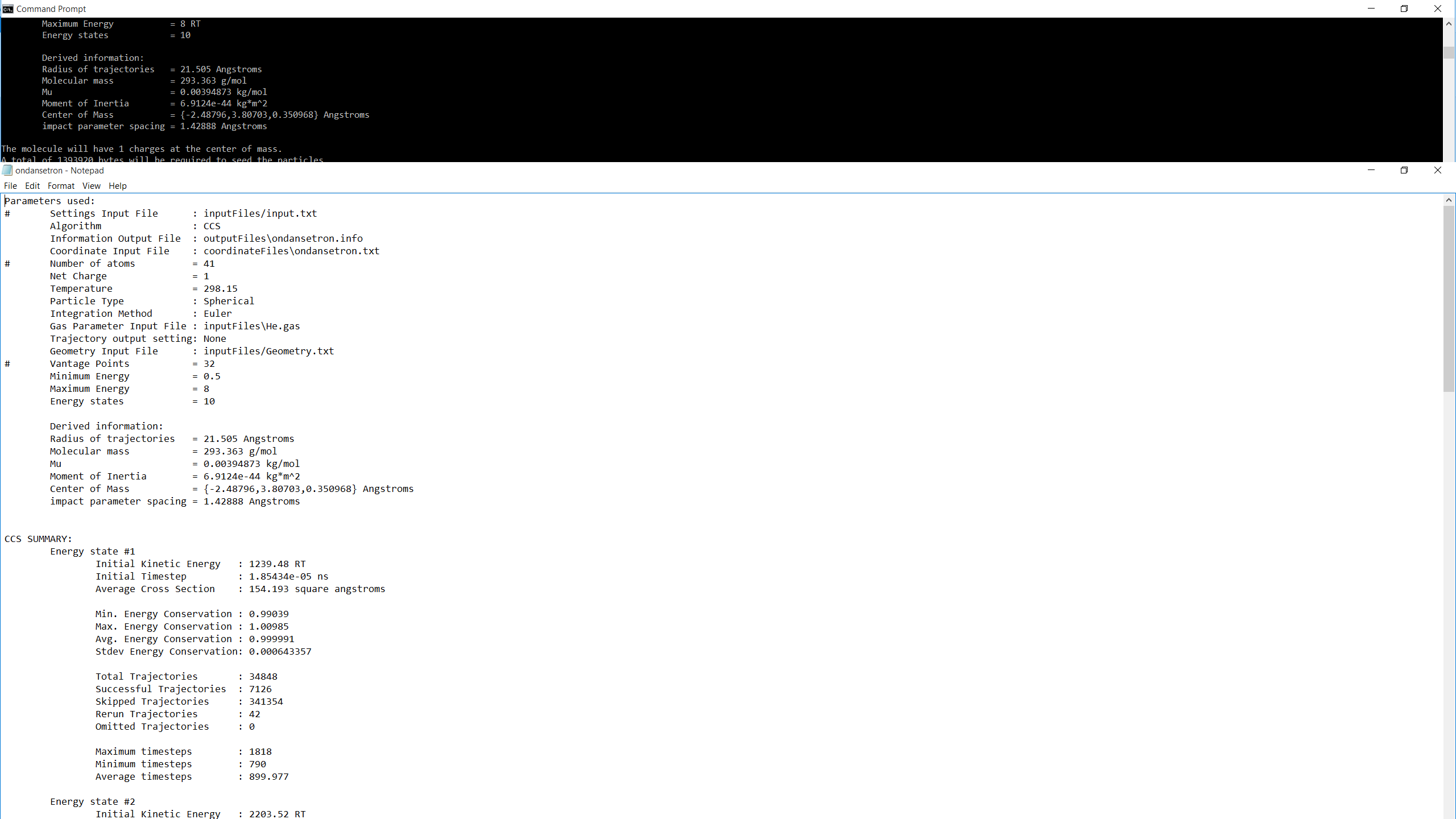 The output file goes wherever you told Collidoscope
  to put it.
It also spits back out the parameter values used or
  the files that contain them.


At the bottom, we see detailed results for each energy
  stated. These are Boltzmann-averaged to get the
  final CCS value.
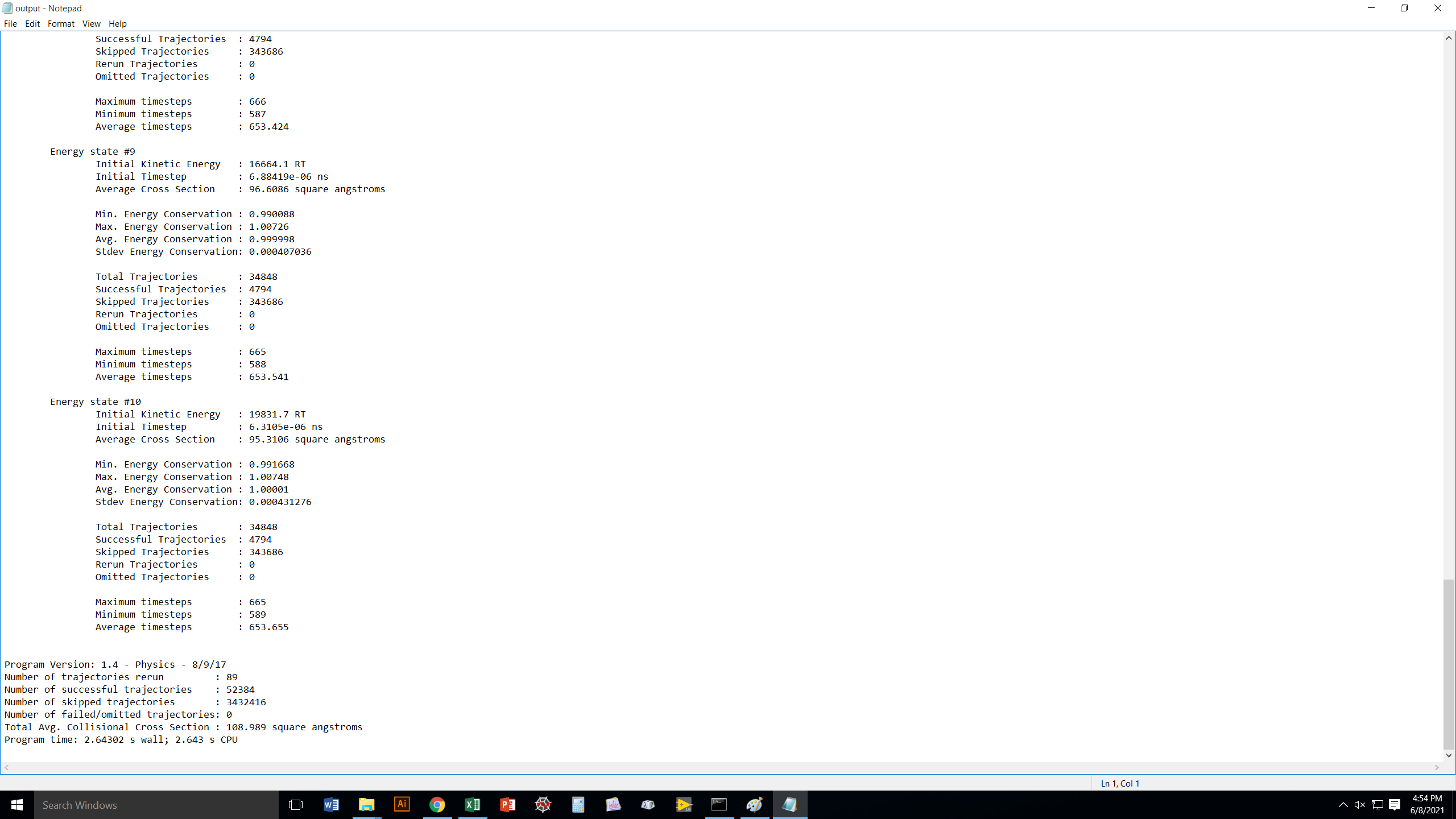 Same answer we got before! Whew!
Now let’s see how we do things for a protein: melittin.
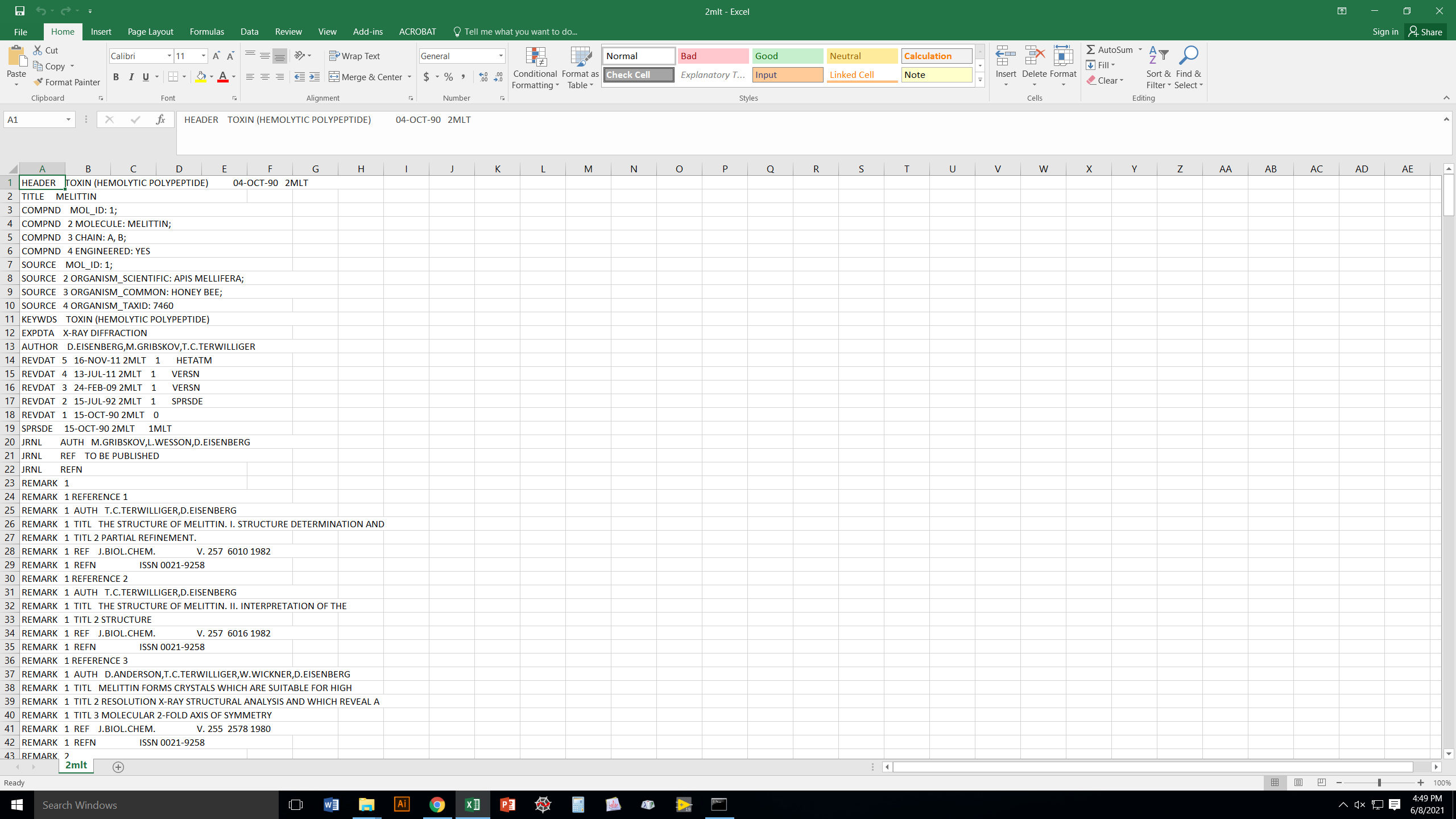 For melittin3+, we will start with its pdb file, 2mlt.
You can often just download pdb files from your
  favorite pdb repository, BUT be careful that they
May be missing residues
May have partial occupancies for some atoms
May have water, salt, or other molecules

You can fix these things manually, or we have a
  “pdbcleaner” program we can send to you.
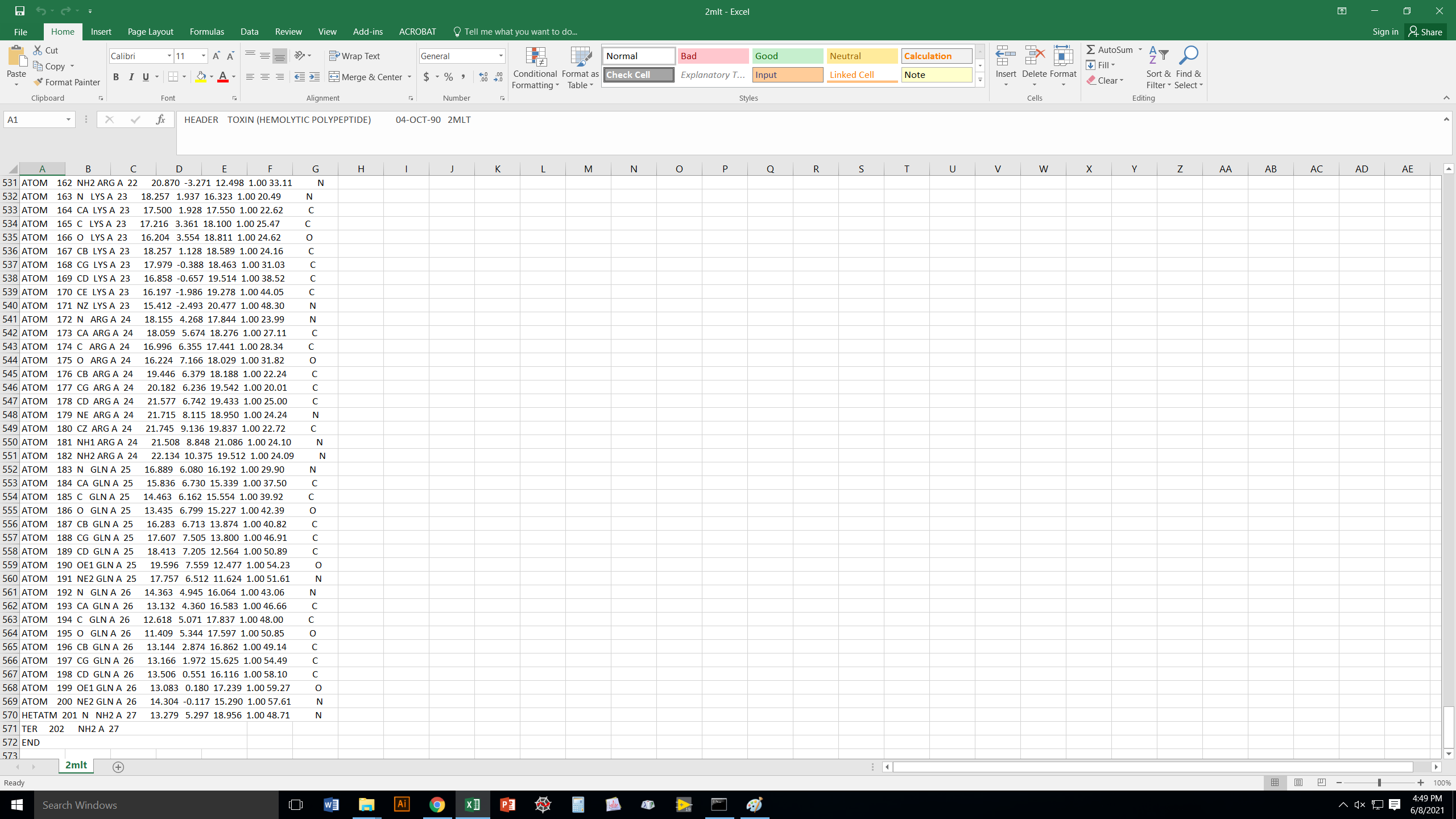 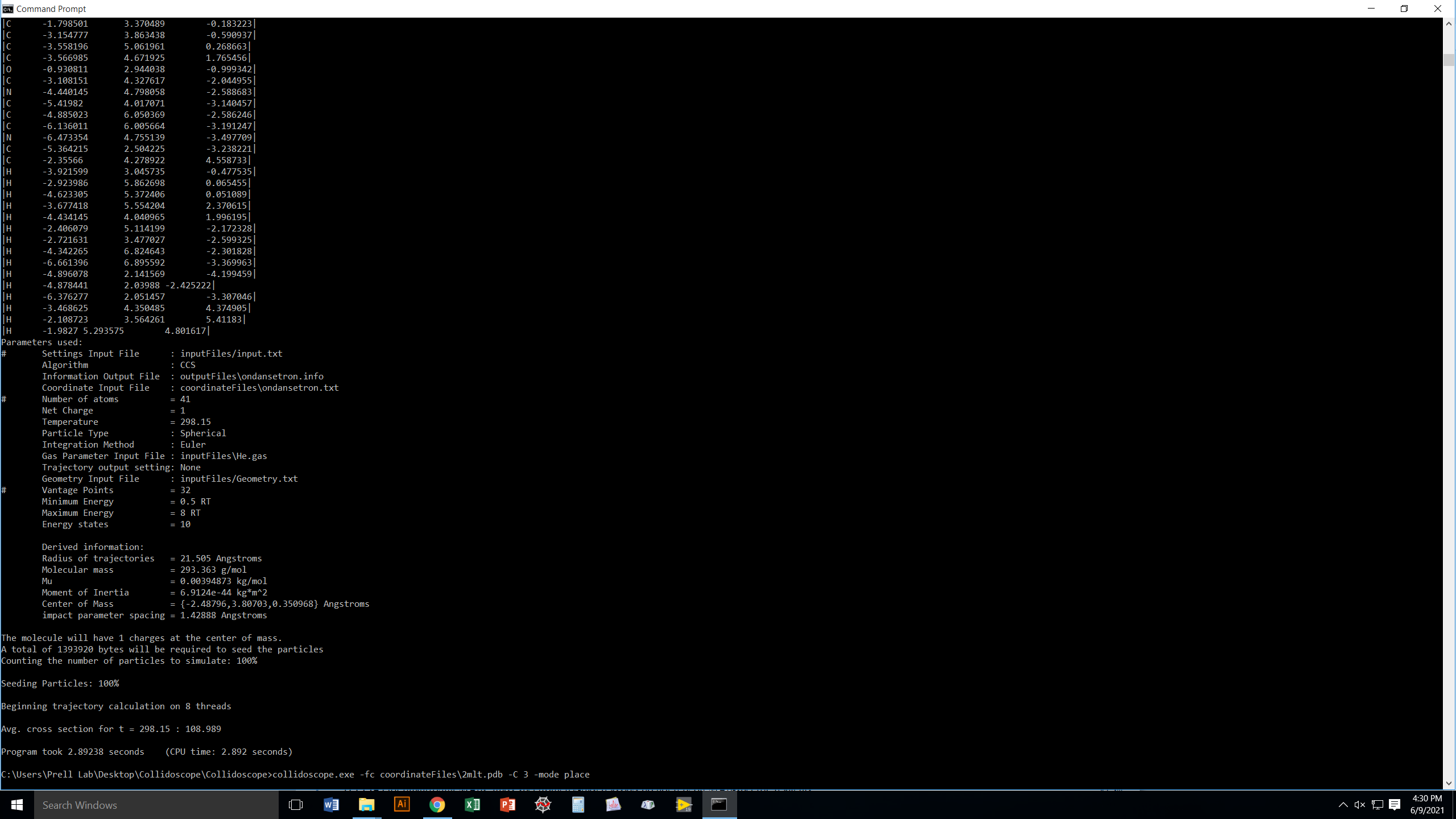 If all you want to do is place 3 charges onto melittin (no CCS calculation),
  here is what you enter at the command line.
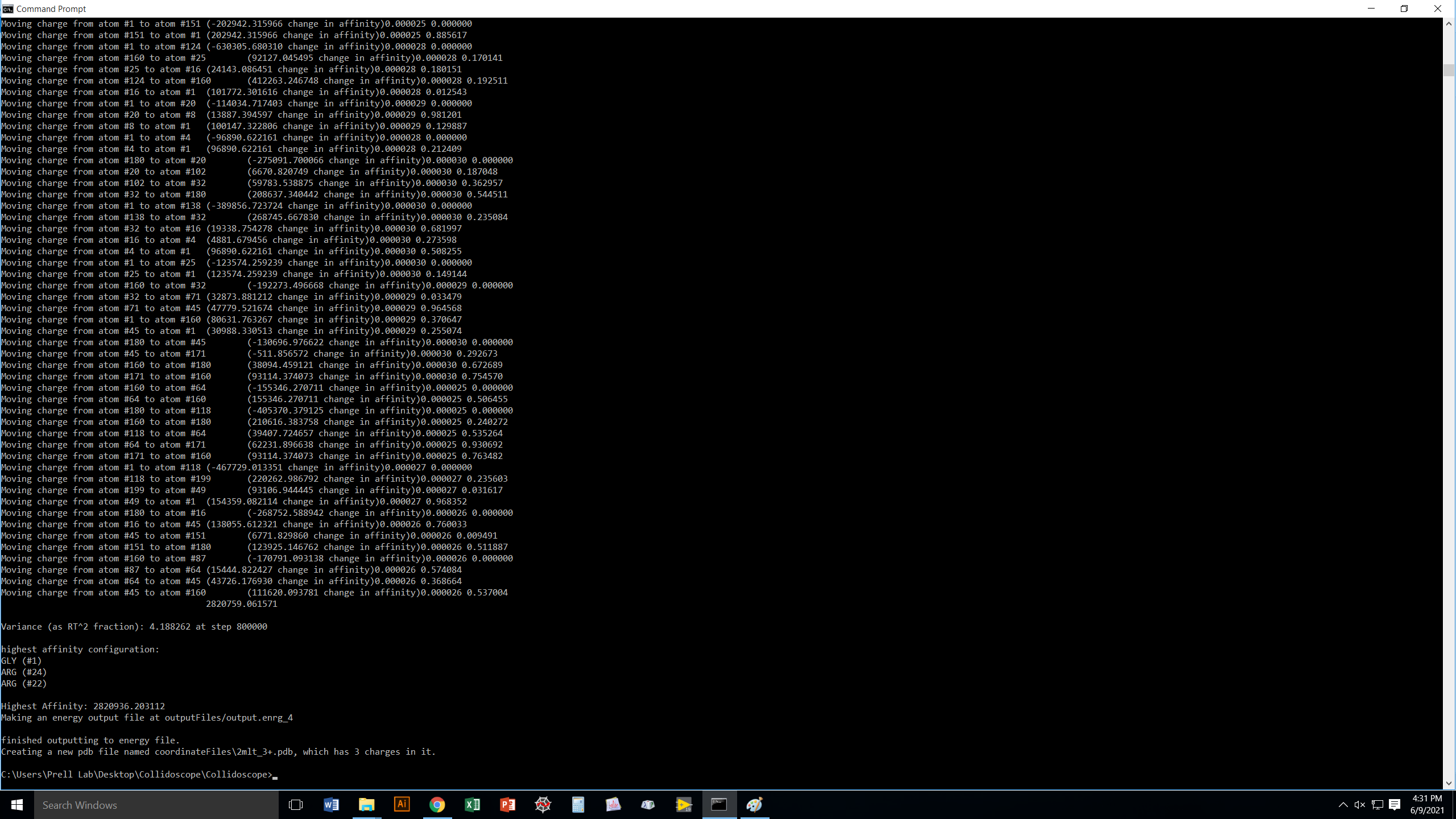 Collidoscope moves the charges around randomly until they find a very
  stable configuration.


Apparently, the best configuration was to place a proton at the
  N-terminus (Gly1) and Arg22 and Arg24.
You can also see where the resulting new pdb file, including the charges,
  has been stored.
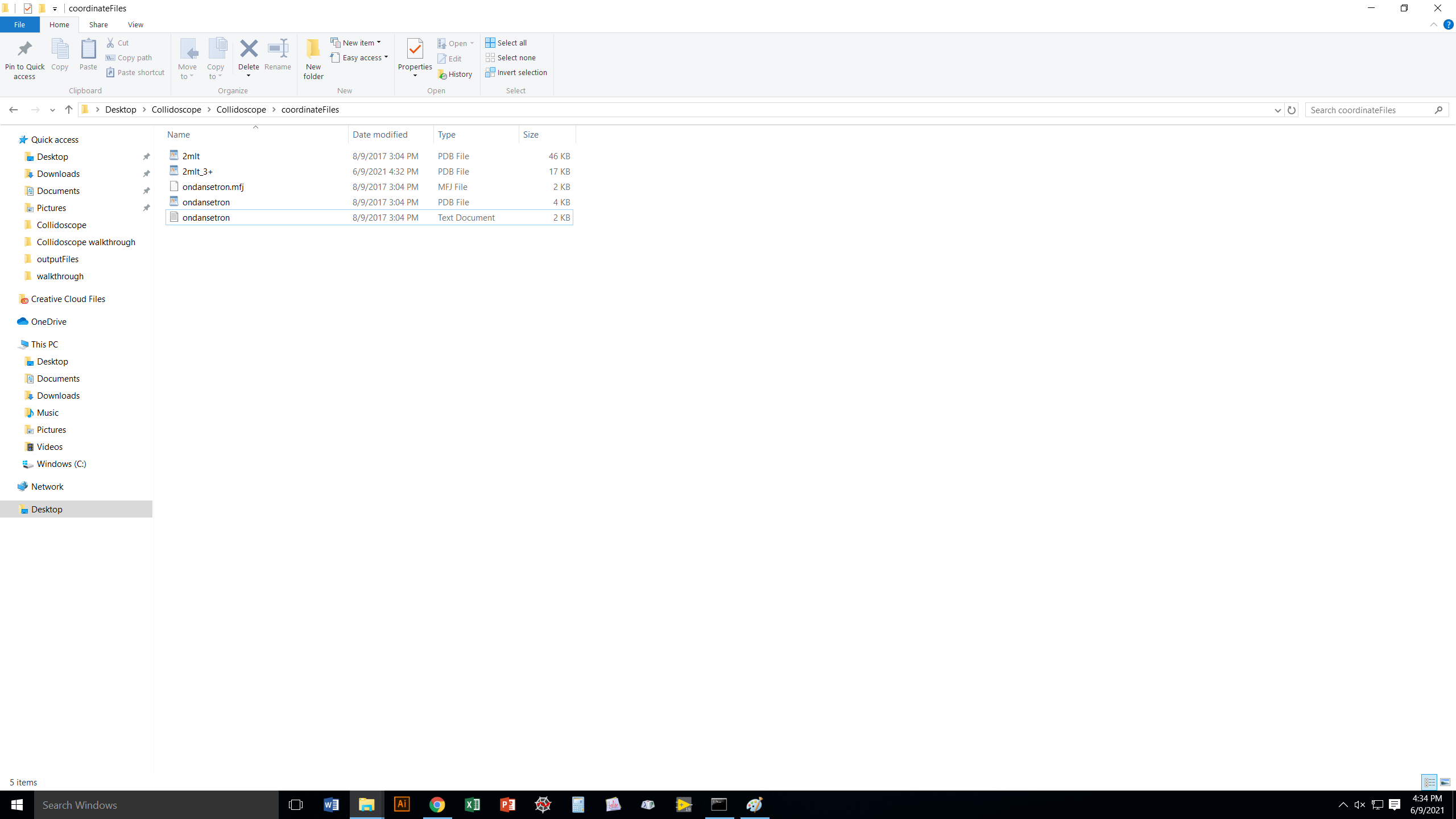 Here’s our brand new melittin3+ pdb file!
You can now do whatever you want with it, including use it as input
  for a CCS calculation.
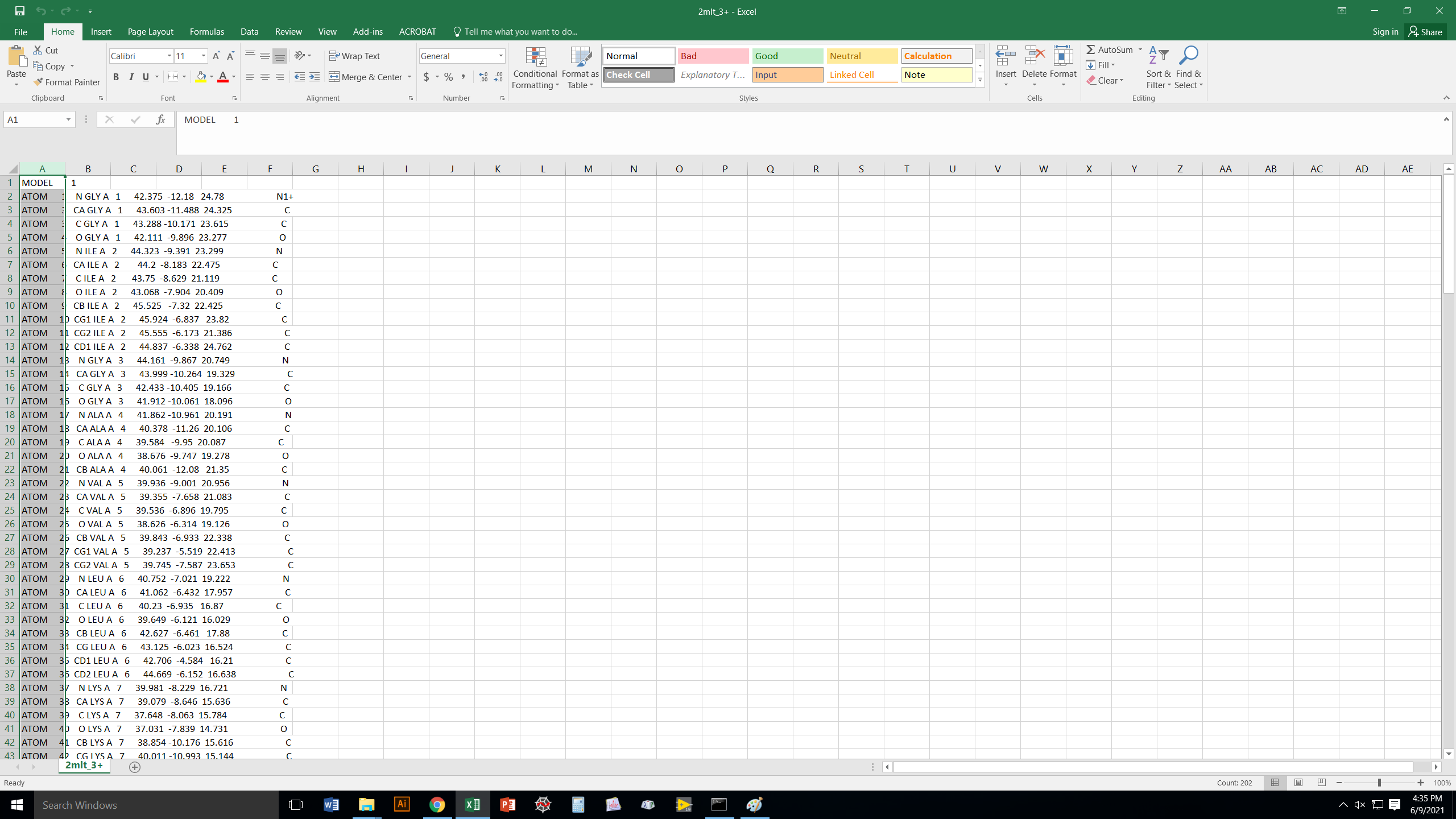 The melittin3+ file we just created using “place” has put charges
  on the residues it said it would.
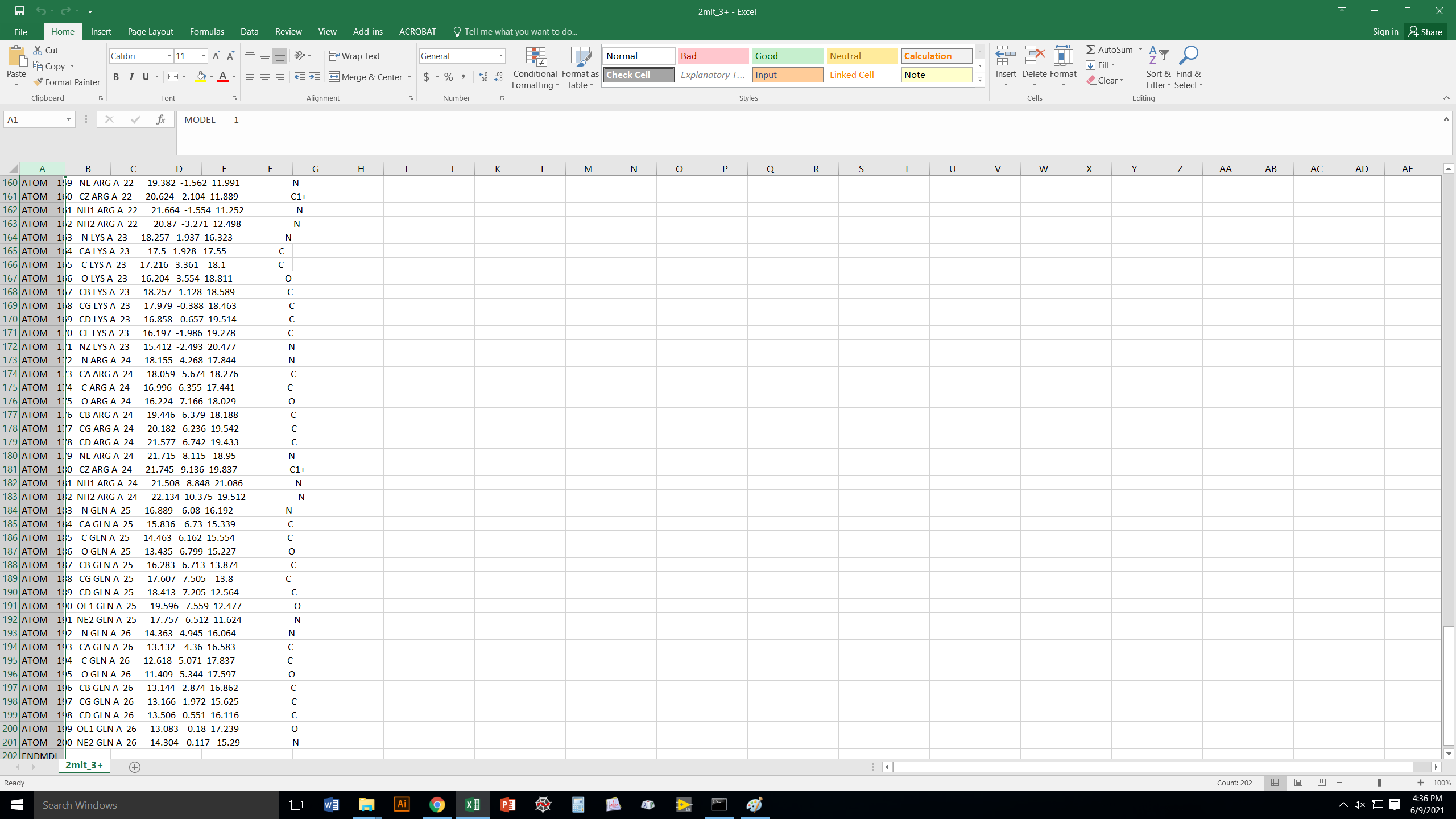 The melittin3+ file we just created using “place” has put charges
  on the residues it said it would.
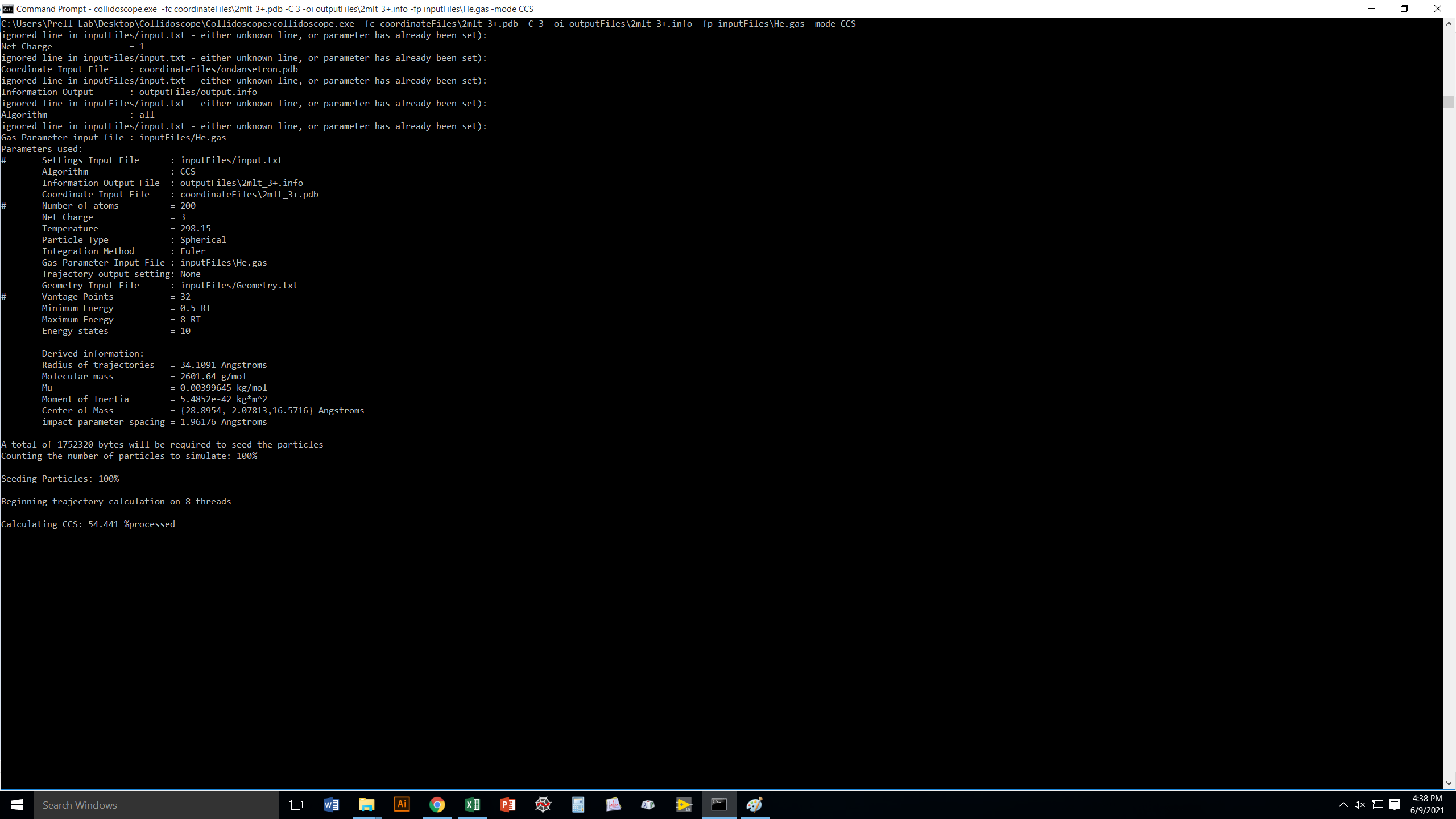 Now we’re telling Collidoscope to use the pdb file we just created
  (melittin3+) as input for a CCS calculation.
Note that, unlike for the “place” routine, you do have to specify
  and output file name for this!
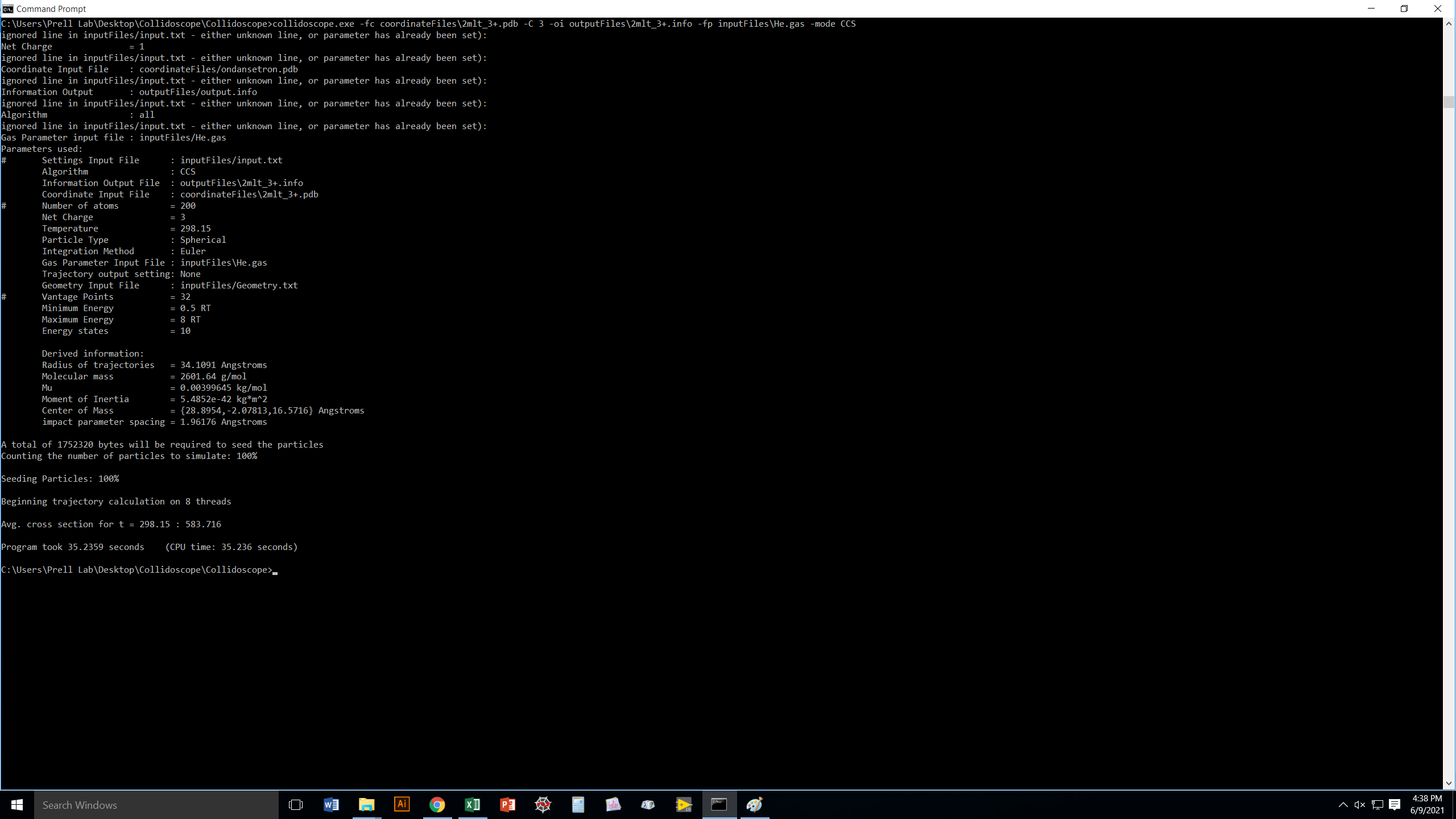 It worked! Notice it obviously took a bit longer than   
  ondansetron, because melittin is bigger.
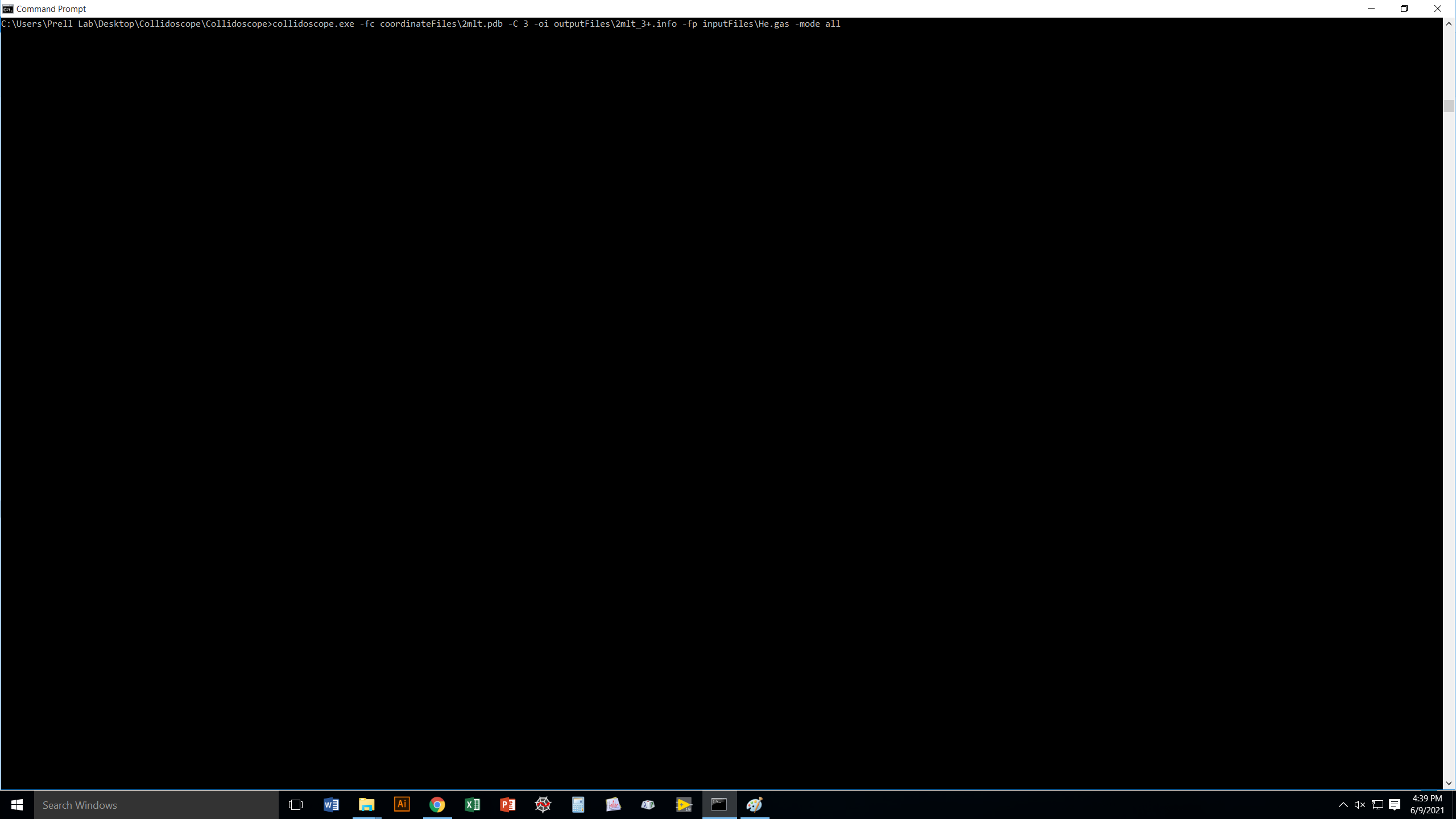 But you may prefer just to run “place” and “CCS” together,
  with Collidoscope automatically feeding the results of “place”
  into the “CCS” routine.
You do this by using the “–mode all” flag on the original pdb
  structure.
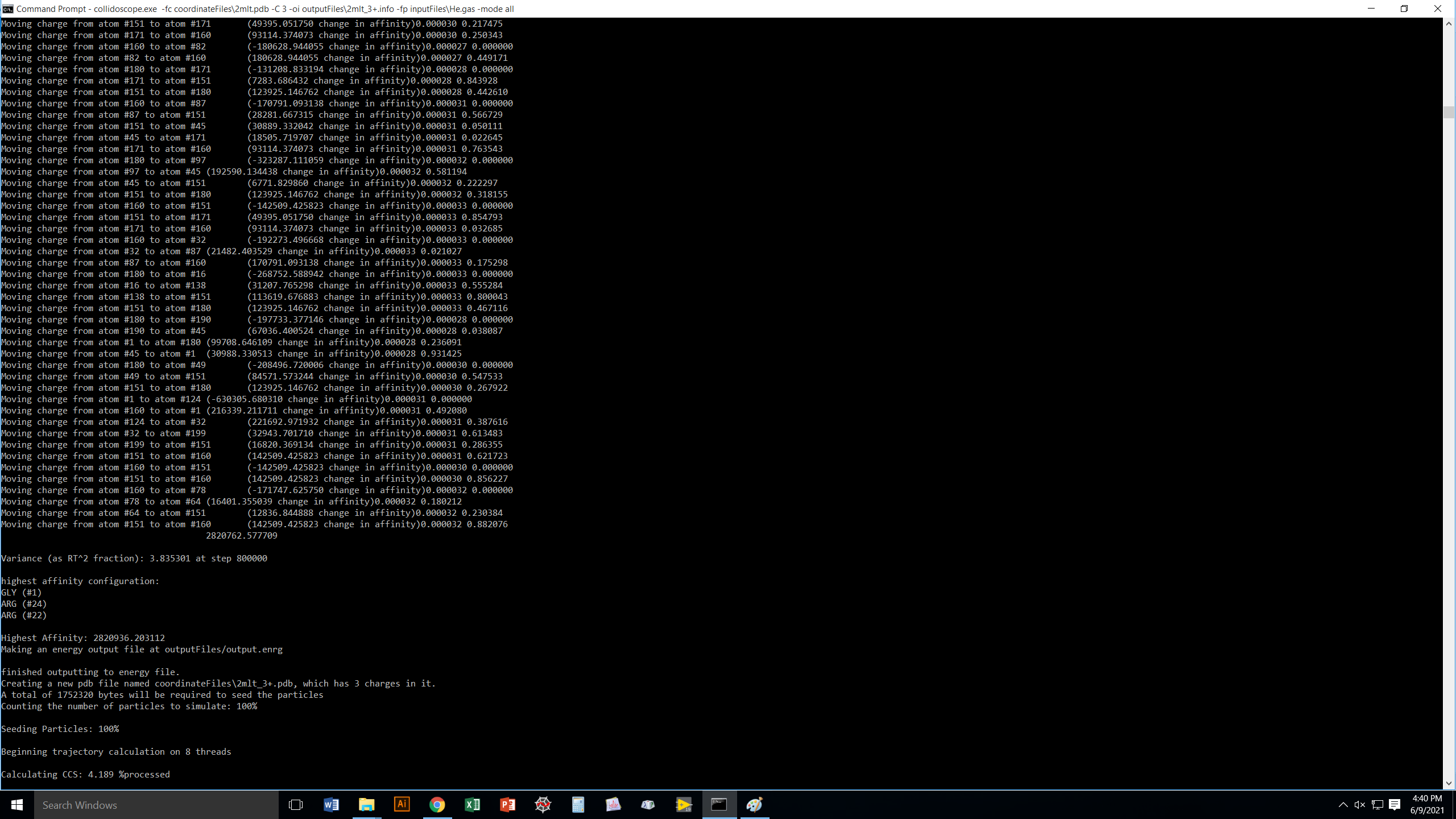 Notice how, in “all” mode, Collidoscope immediately starts   
  working on the CCS calculation as soon as it finishes the “place”
  part of the routine.
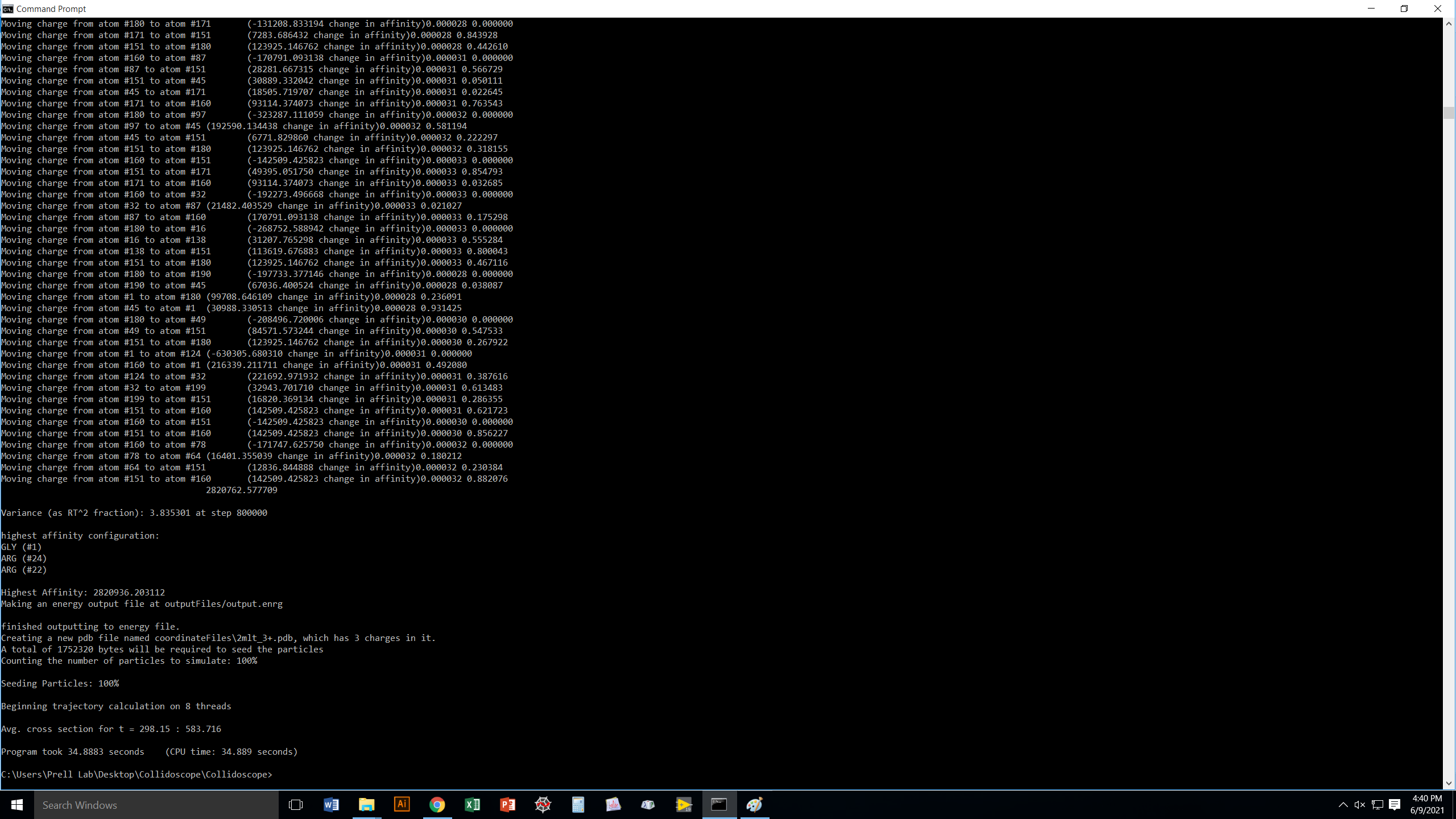 Yay, same result as when we did “place” and “CCS” separately   
  before!
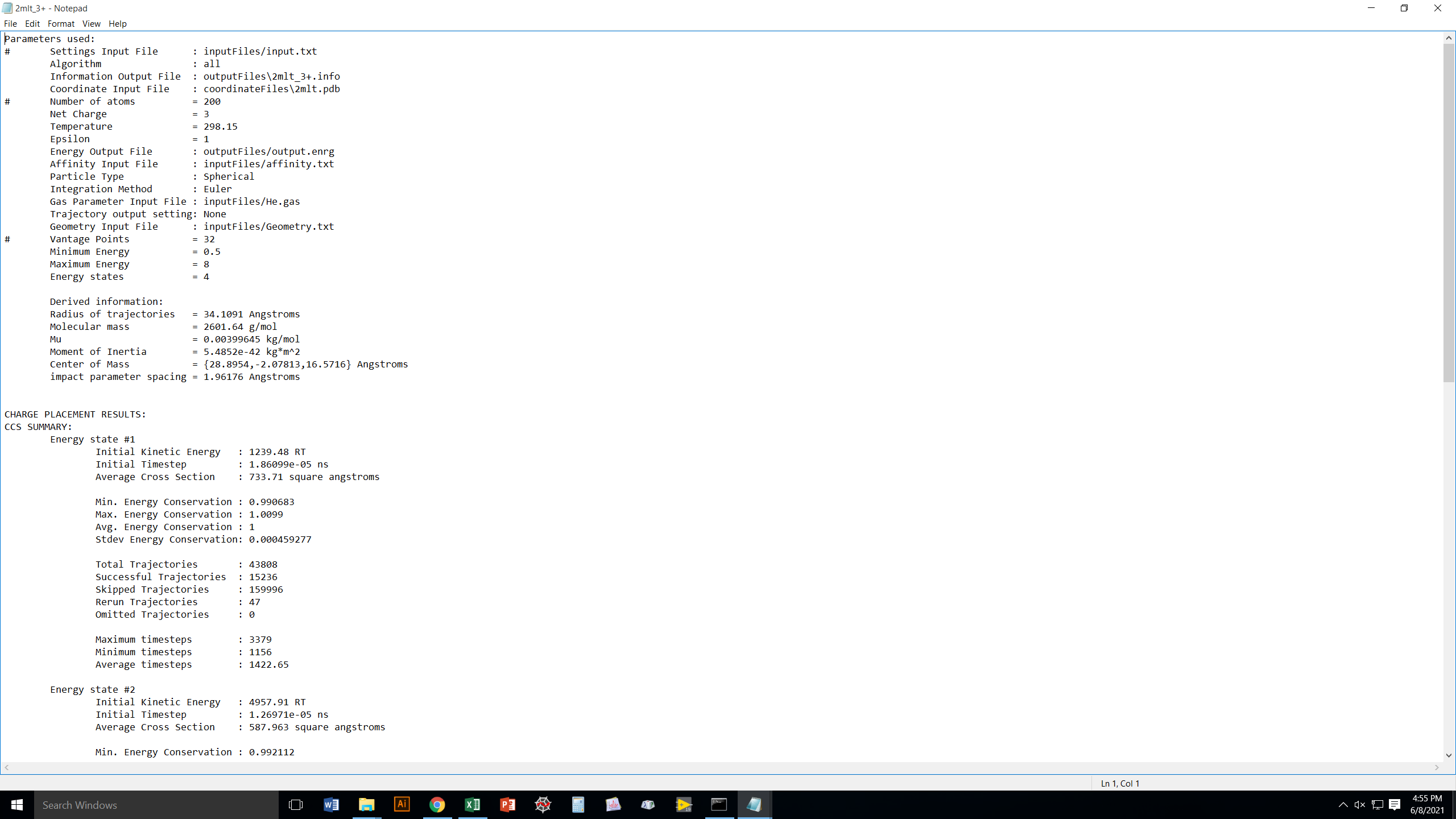 Alternatively, maybe you don’t care where the charges
  should go on your protein, and you’re okay with them
  being at the center of mass.
Without running “place”, and just doing “CCS” on the
  original pdb file but with flag “-C 3”,
  Collidoscope will put all 3 charges at the
  center of mass of the protein/peptide.
That can be okay in many cases.
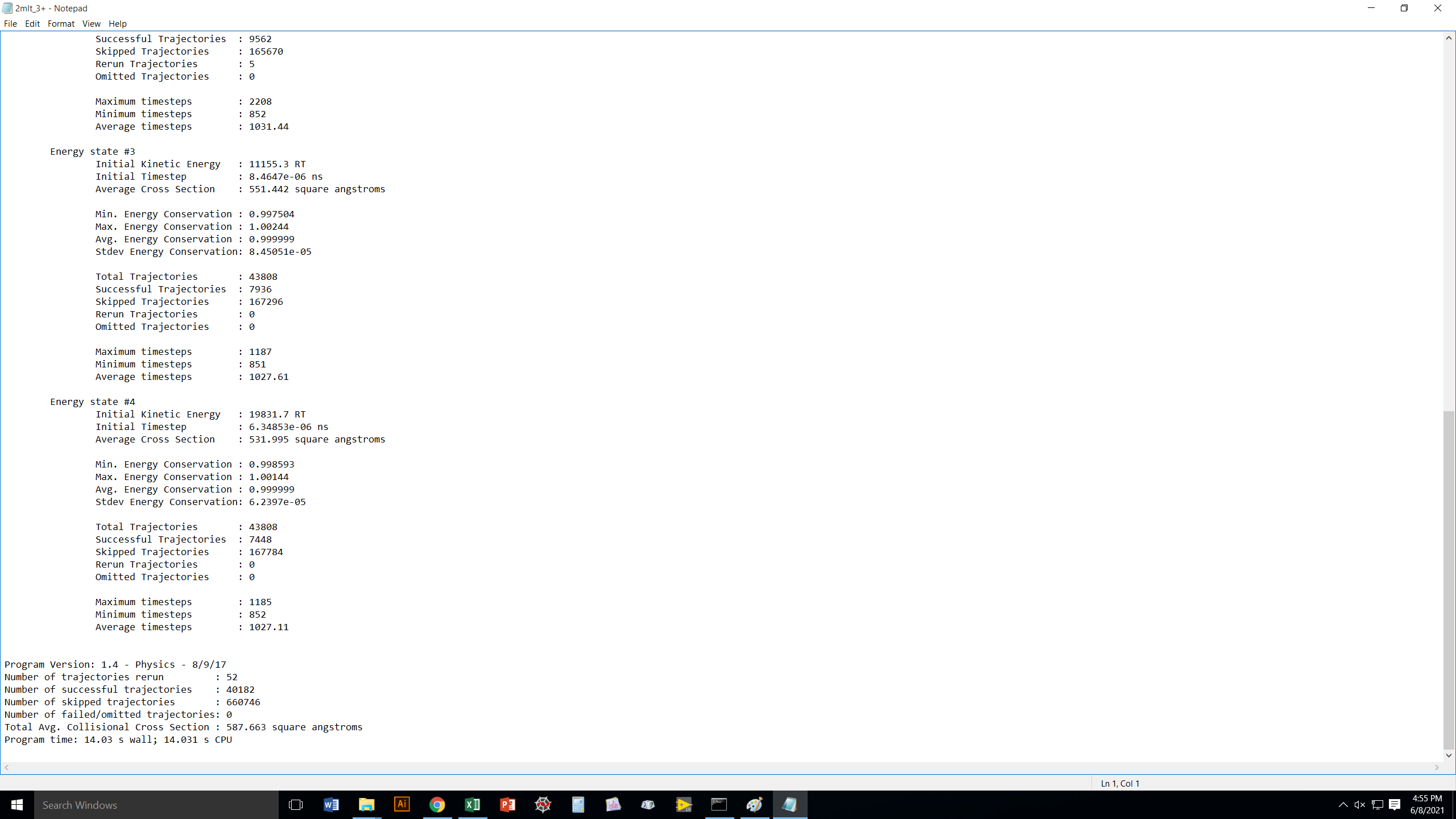 Slightly difference answer than when we did use
  the “place” algorithm, but still very close.
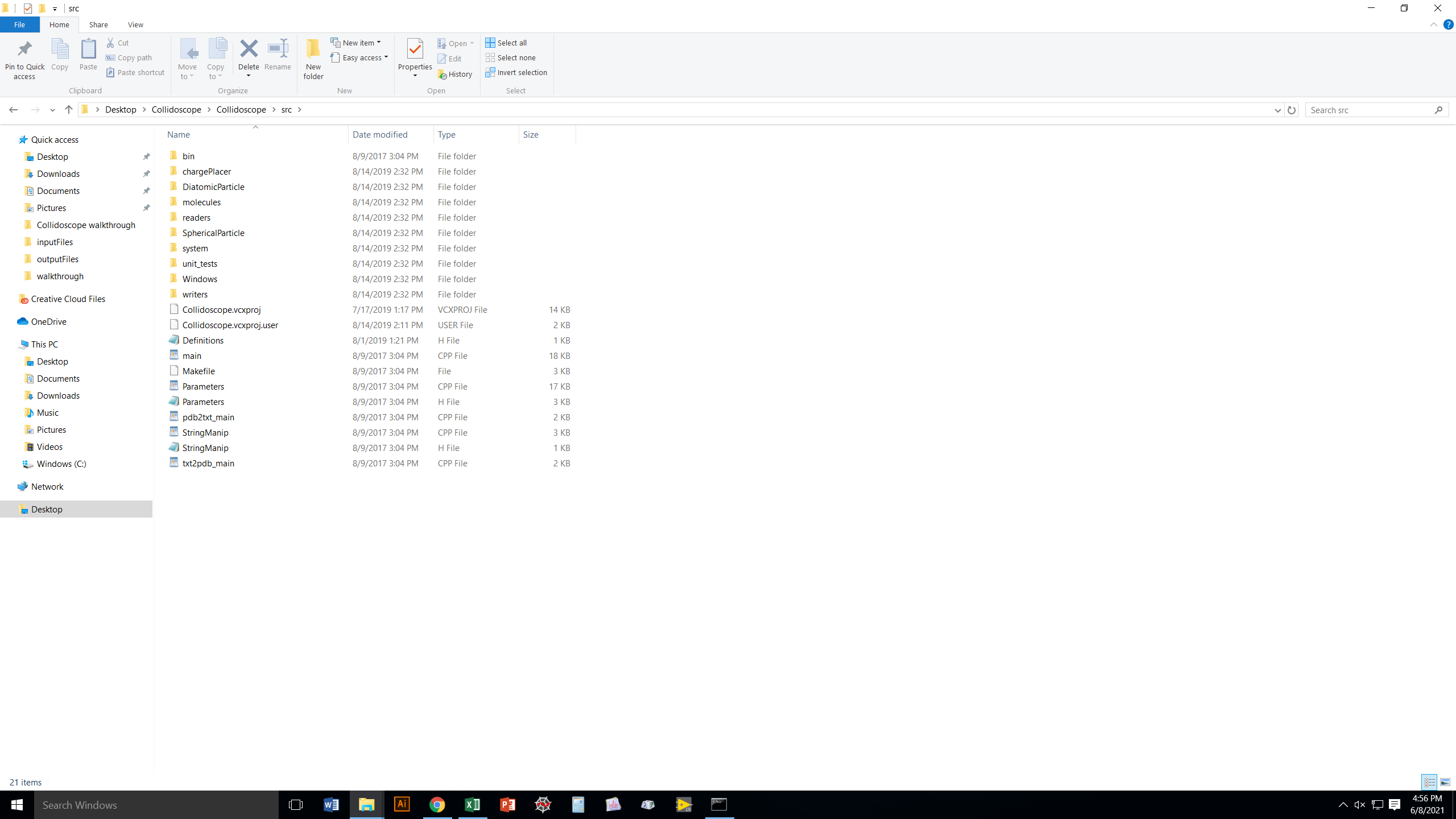 Once you become familiar with how
  Collidoscope works, you may wish to
  edit the source code and recompile
  to suit your specific needs.

I strongly suggest storing the original
  version of any source files in a secure
  location so you can revert if need be!
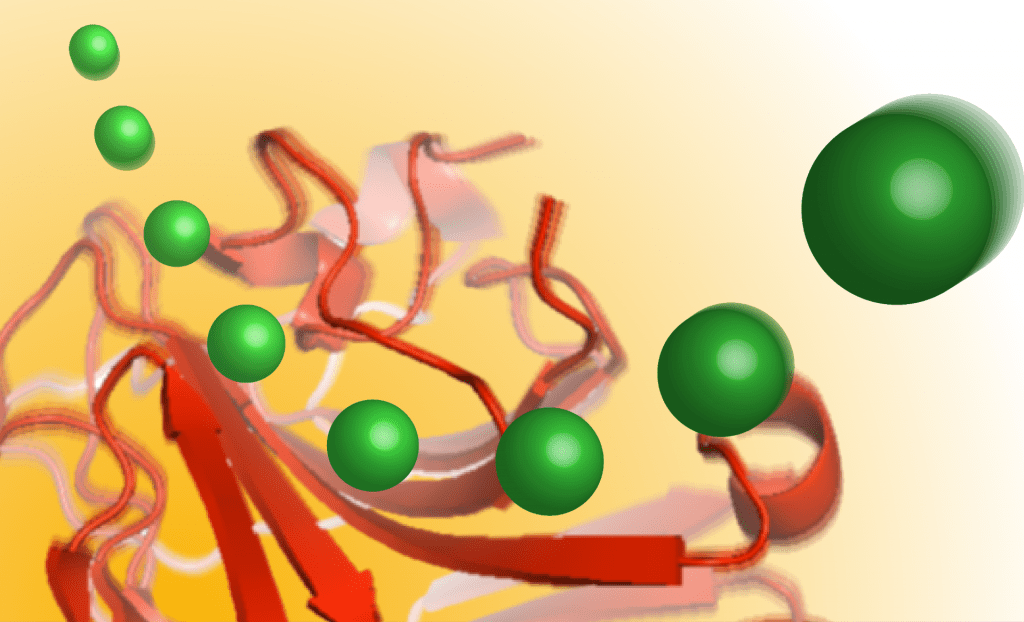 Collidoscope
Thank you, and happy computing!